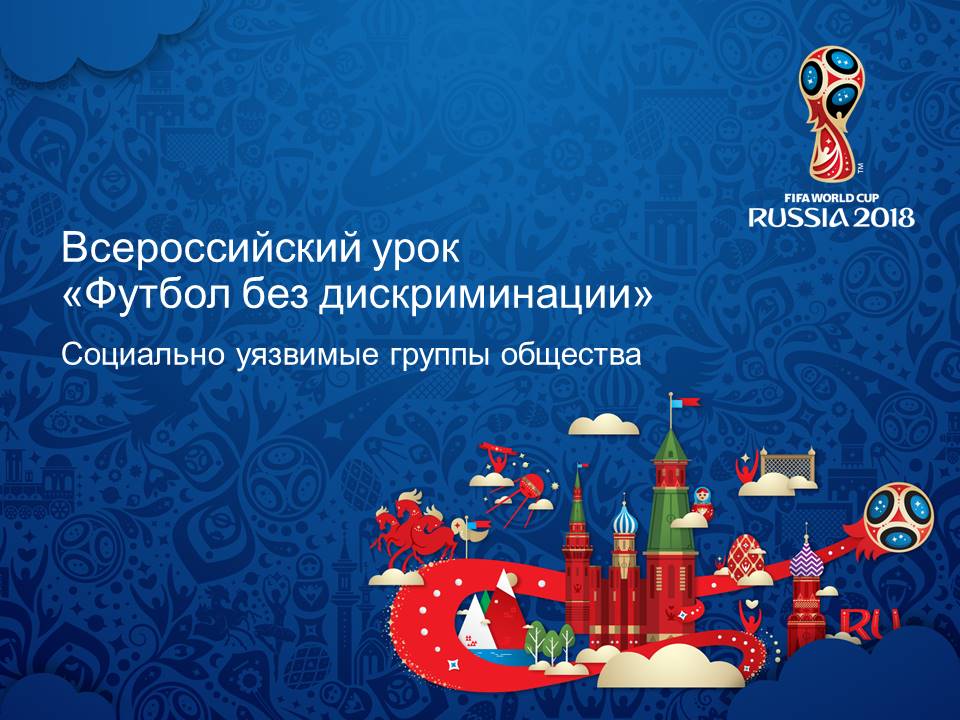 Всероссийский урок
«Футбол без дискриминации»
1
[Speaker Notes: Ведущий говорит примерно следующее:
«Наше сегодняшнее занятие продлится 90 минут и будет посвящено общению, свободному от проявлений дискриминации. Мы поговорим о том, какие люди вероятнее других могут стать жертвами дискриминации, и о том, как построить общение, чтобы словом или делом не обидеть и не унизить их. В итоге нашего занятия мы сформулируем для себя правила
корректного общения, свободного от проявлений дискриминации».]
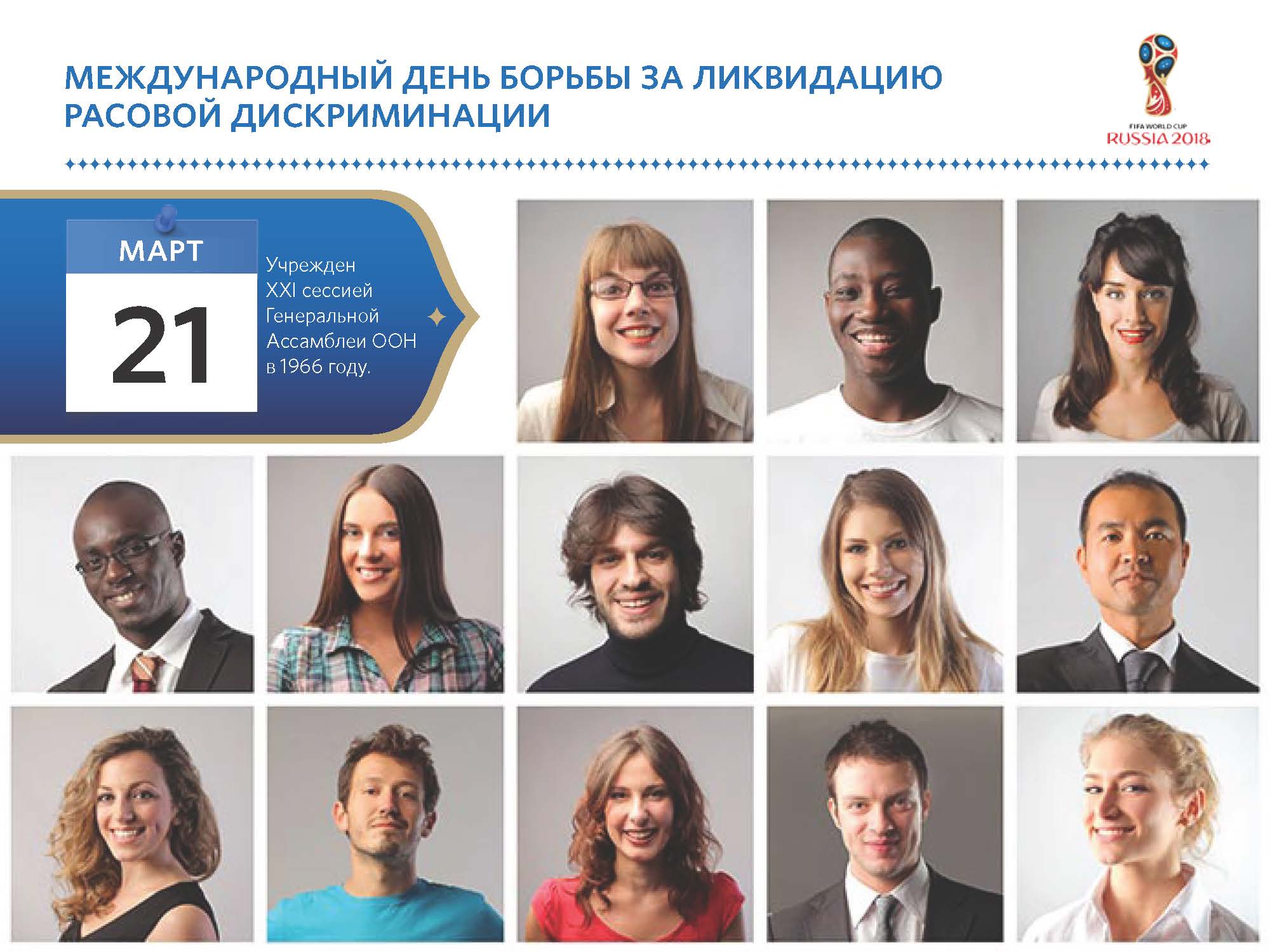 [Speaker Notes: «Занятие приурочено к двум событиям. Во-первых, сегодня весь мир отмечает особый день — Международный день борьбы за ликвидацию расовой дискриминации, который проводится по решению XXI сессии Генеральной Ассамблеи ООН с 1966 года».]
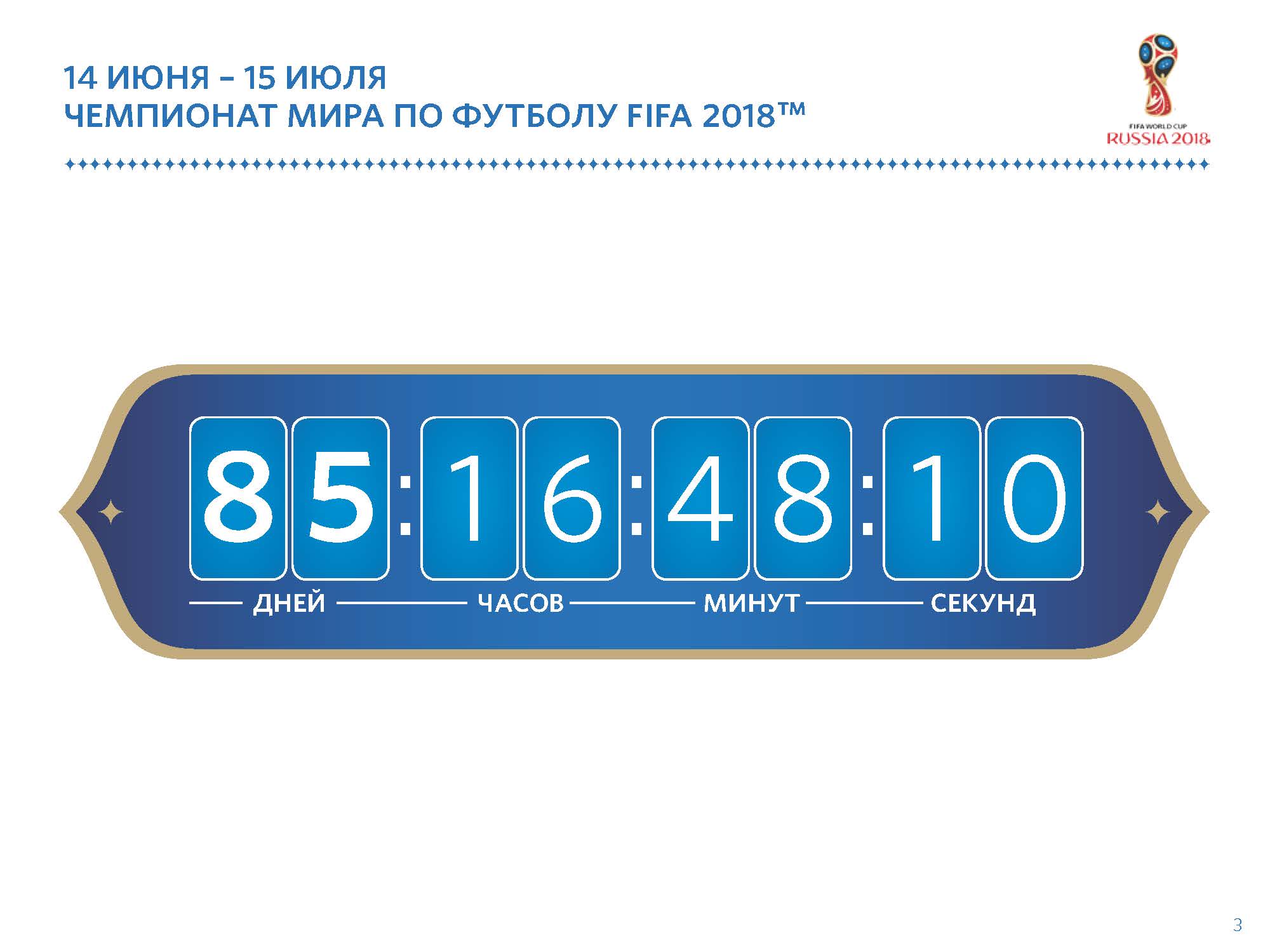 [Speaker Notes: «Во-вторых, менее ста дней осталось до начала грандиозного события — Чемпионата мира по футболу FIFA 2018™. 
Чемпионат — это не просто соревнование футбольных команд. Это глобальное событие, оказывающее значительное влияние на весь мир».]
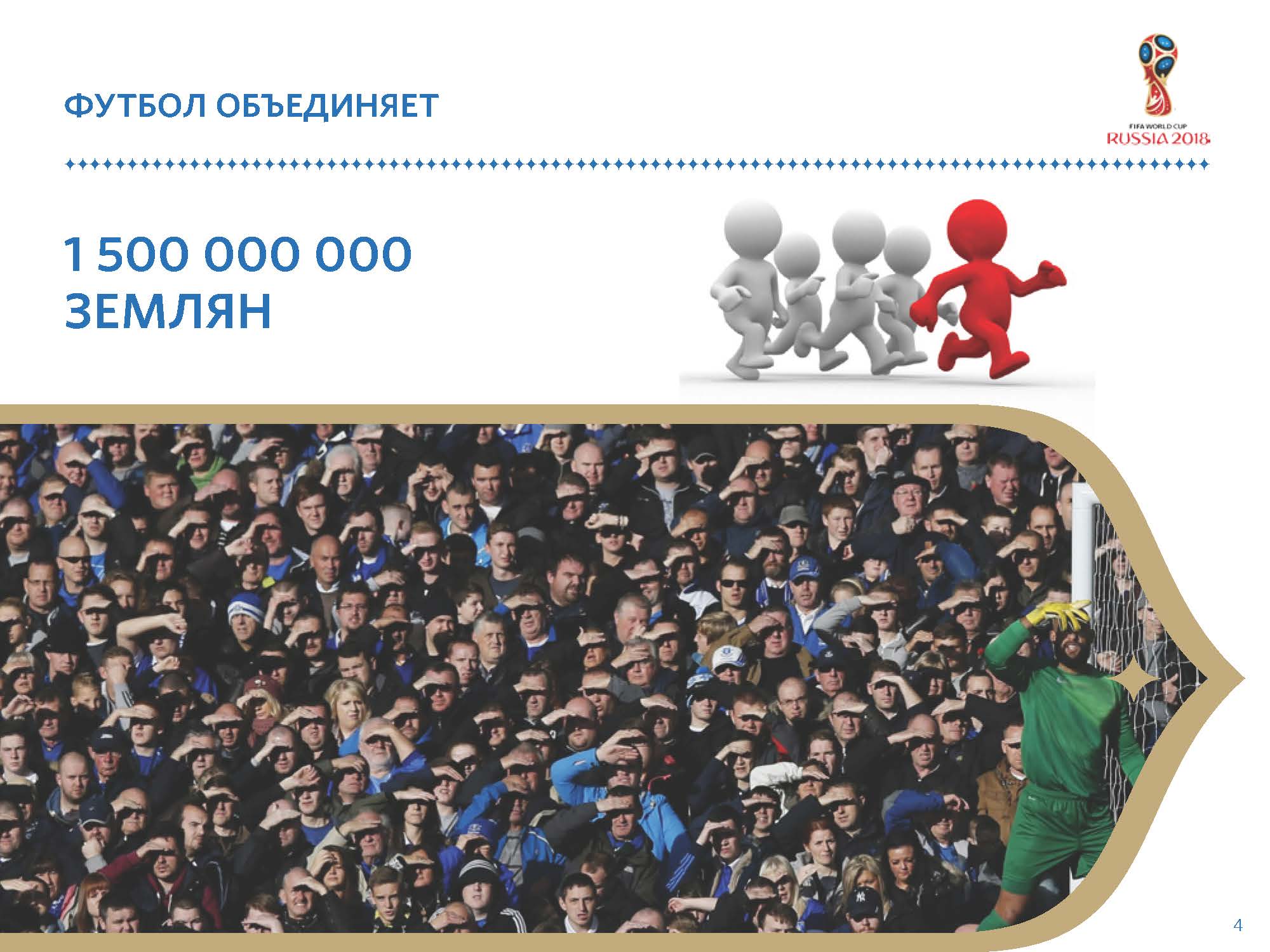 [Speaker Notes: «Футбол — самая популярная и массовая игра в истории человечества. 
Давайте проверим. Я буду задавать вопросы, а вас попрошу поднимать руку, если вы можете ответить на вопрос положительно. Вот первый, тренировочный вопрос: поднимите руки, кто знает, что такое футбол». 

Далее ведущий продолжает интерактивное голосование, задавая следующие вопросы: 
• Кто хоть раз играл в футбол: на поле, во дворе, на любой площадке? 
• Кто когда-нибудь занимался футболом в спортивных секциях? 
• Кто был на футбольном матче? 
• У кого есть любимая футбольная команда или сборная? 
• Кто знает имена кого-либо из известных футболистов? 
• Кто когда-нибудь смотрел футбол по телевизору? 
• Кто знает правила футбола? 
• Кто хоть раз поднял руку в этом маленьком опросе?

Ведущий продолжает: «В футбол так или иначе вовлечены полтора миллиарда людей. Получается, что для каждого пятого жителя планеты футбол является важной частью жизни».]
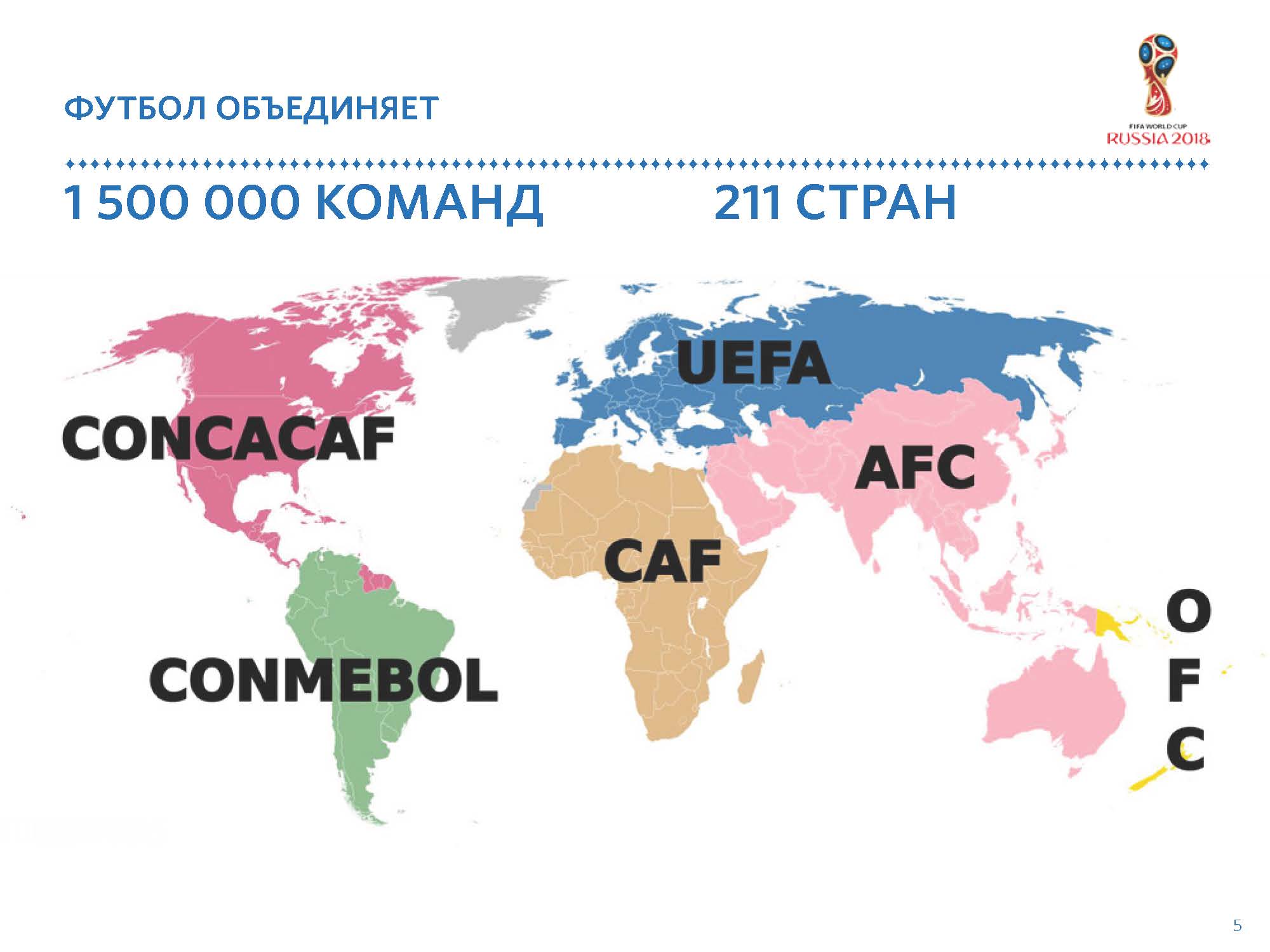 [Speaker Notes: «Существует около 1,5 миллионов футбольных команд. Это в 30 раз больше, чем банков во всем мире. И примерно столько же, сколько видов животных обитает на нашей планете.
Известно, что каждую минуту где-то на планете проходит футбольный матч.
Международная ассоциация футбола объединяет 211 стран, в то время как Организация Объединенных Наций — 193. Статистика распространенности футбола впечатляет. 
Футбол доступен для всех. В футбол можно играть везде, где есть площадка и мяч. 
В футбол играют на стадионах и во дворах, в Австралии и Африке, во Владивостоке и Калининграде. Футбол объединяет людей разного возраста, разных профессий, разной веры, людей, говорящих на разных языках. Футбол является неотъемлемой частью нашего общества. 
Что бы ни происходило в мире, правила футбола остаются принципиально неизменными и равными для всех. Футбол — это уникальное явление в истории человечества. 
Почему футбол стал таким популярным? Секрет футбола в том, что люди из разных уголков планеты разделяют общие правила и ценности, и это их объединяет».]
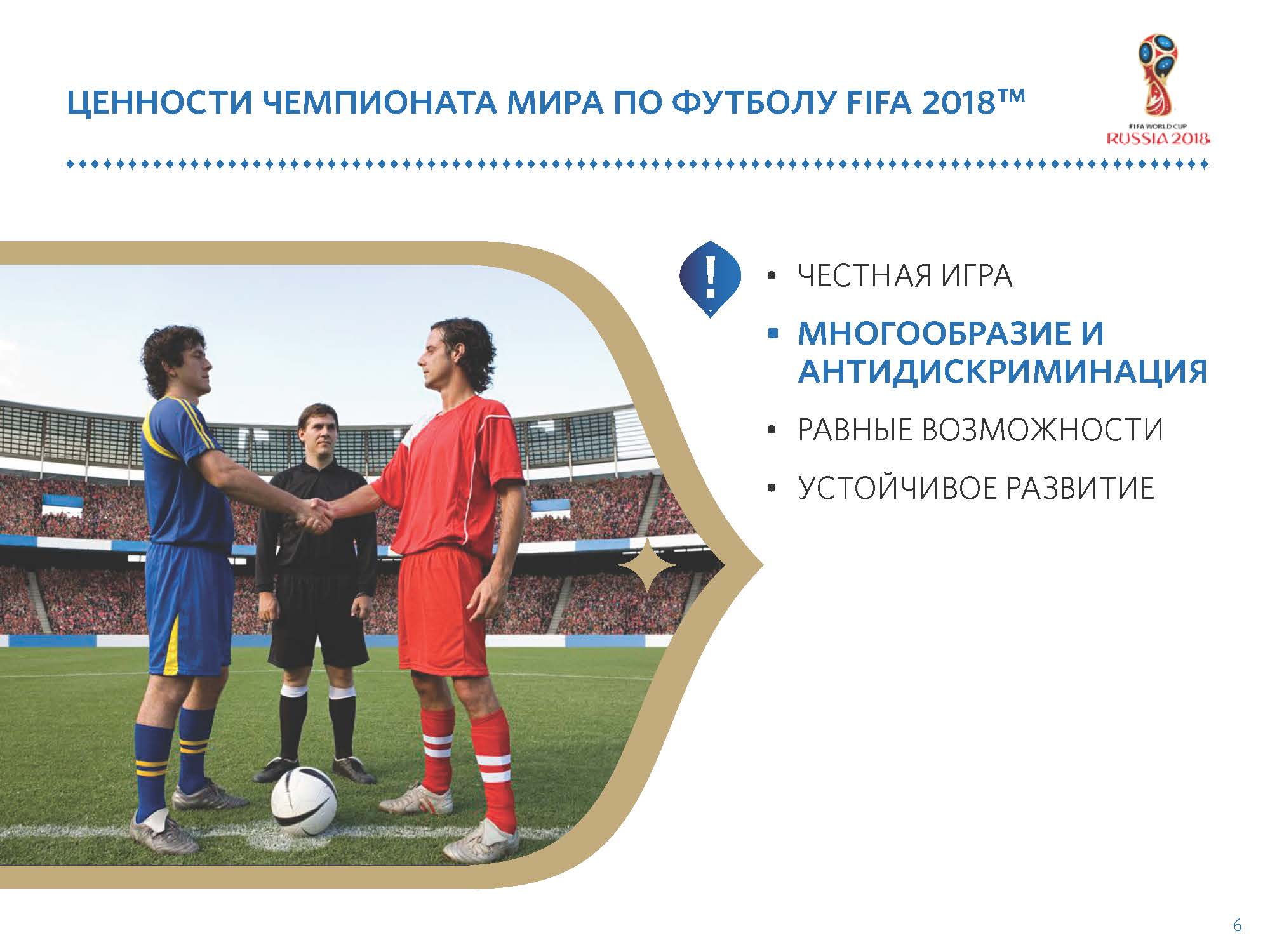 [Speaker Notes: «Осознавая это, FIFA™ провозгласила четыре ключевых ценности Чемпионата, которые затрагивают весь мир и меняют его к лучшему. И одна из этих ценностей — многообразие и антидискриминация».]
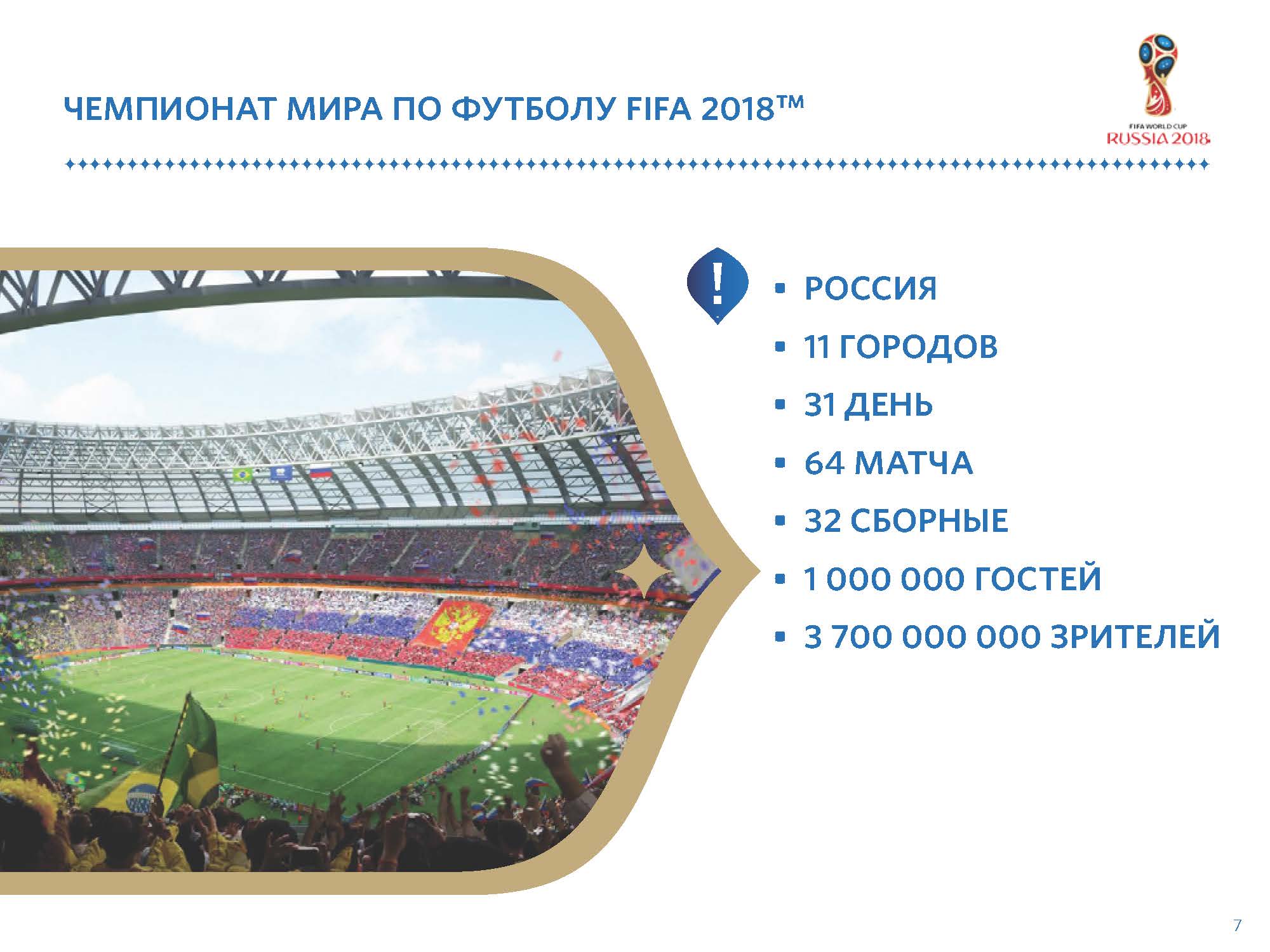 [Speaker Notes: «Чемпионат мира по футболу — важнейшее футбольное событие планеты. Он проходит один раз в четыре года. 
В 2018 году нашей стране выпала честь стать хозяйкой Чемпионата. 
С 14 июня по 15 июля в 11 городах России пройдут 64 матча, в которых примут участие 32 сильнейшие сборные мира.
Каждый второй жителей планеты будет смотреть Чемпионат по телевизору. Представьте себе, внимание половины населения Земли будет приковано к нашей стране.
Гостями Чемпионата станут более миллиона болельщиков из разных стран мира. Целый месяц у нас с вами будет возможность не только смотреть красивый футбол, но и общаться с людьми из самых разных уголков планеты. Это шанс получить уникальный опыт!
Чемпионат — это событие, которое объединит всех людей без исключения. И очень важно, чтобы и на матчах, и после них соблюдались его ценности, в частности ценность многообразия и антидискриминации. Сегодня мы подумаем, что может быть сделано для этого».]
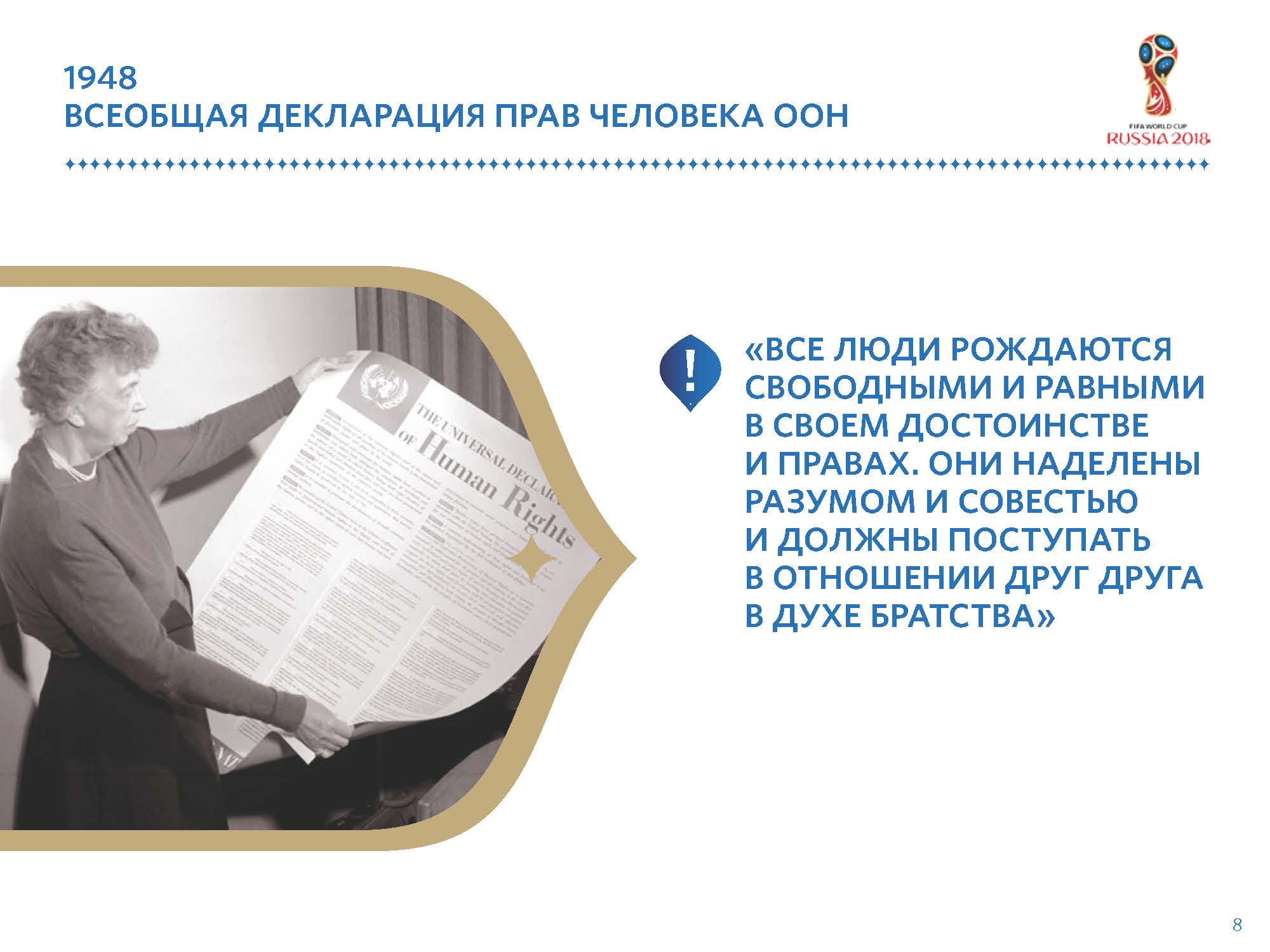 [Speaker Notes: «Первая статья Всеобщей декларации прав человека гласит: „Все люди рождаются свободными и равными в своем достоинстве и правах. Они наделены разумом и совестью и должны поступать в отношении друг друга в духе братства”. Это был первый документ Организации Объединенных Наций, принятый еще в 1948 году».]
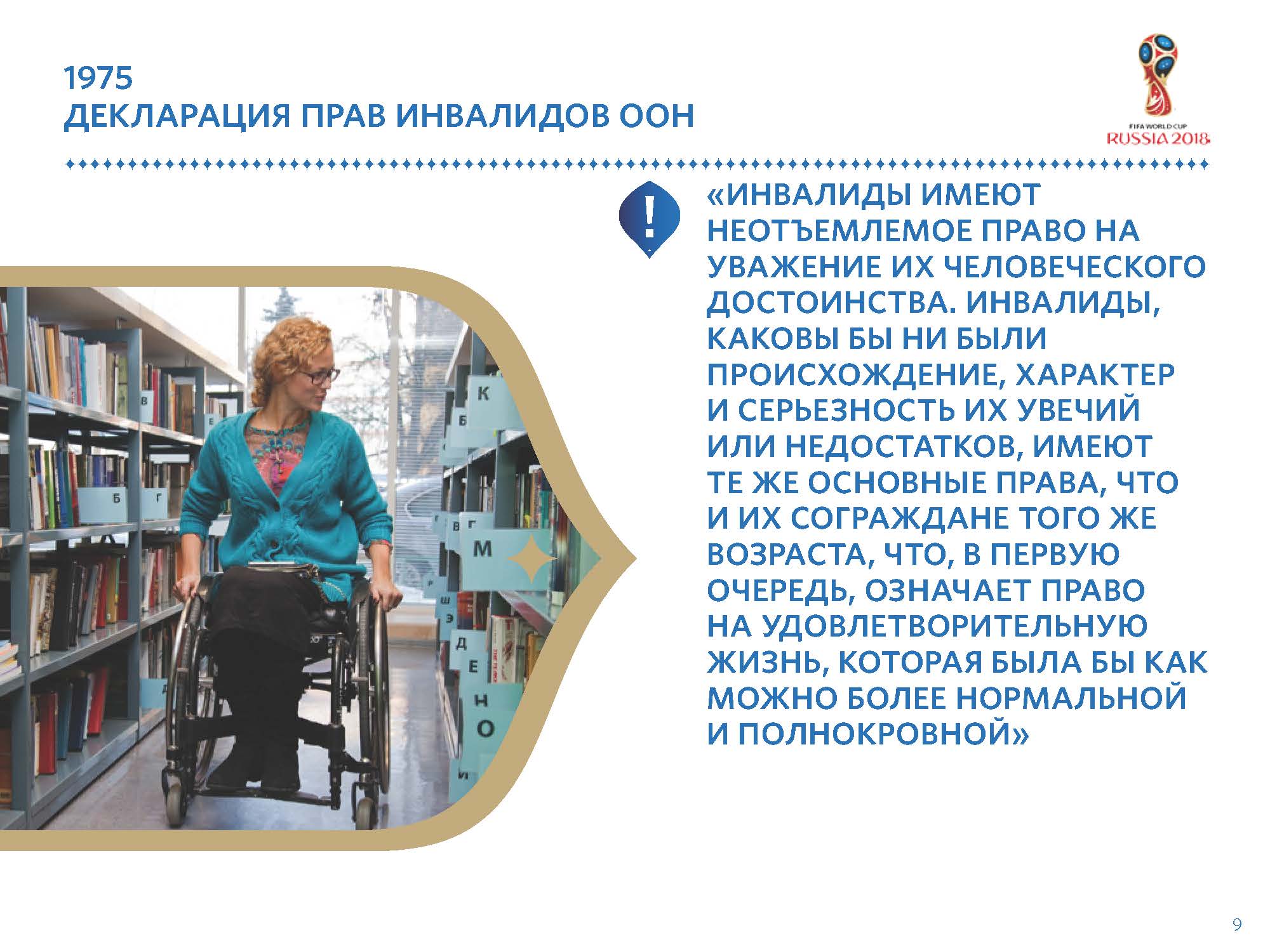 [Speaker Notes: «А спустя 27 лет, 9 декабря 1975 года, была принята Декларация прав инвалидов, третья статья которой гласит следующее: „Инвалиды имеют неотъемлемое право на уважение их человеческого достоинства. Инвалиды, каковы бы ни были происхождение, характер и серьезность их увечий или недостатков, имеют те же основные права, что и их сограждане того же возраста, что, в первую очередь, означает право на удовлетворительную жизнь, которая была бы как можно более нормальной и полнокровной».]
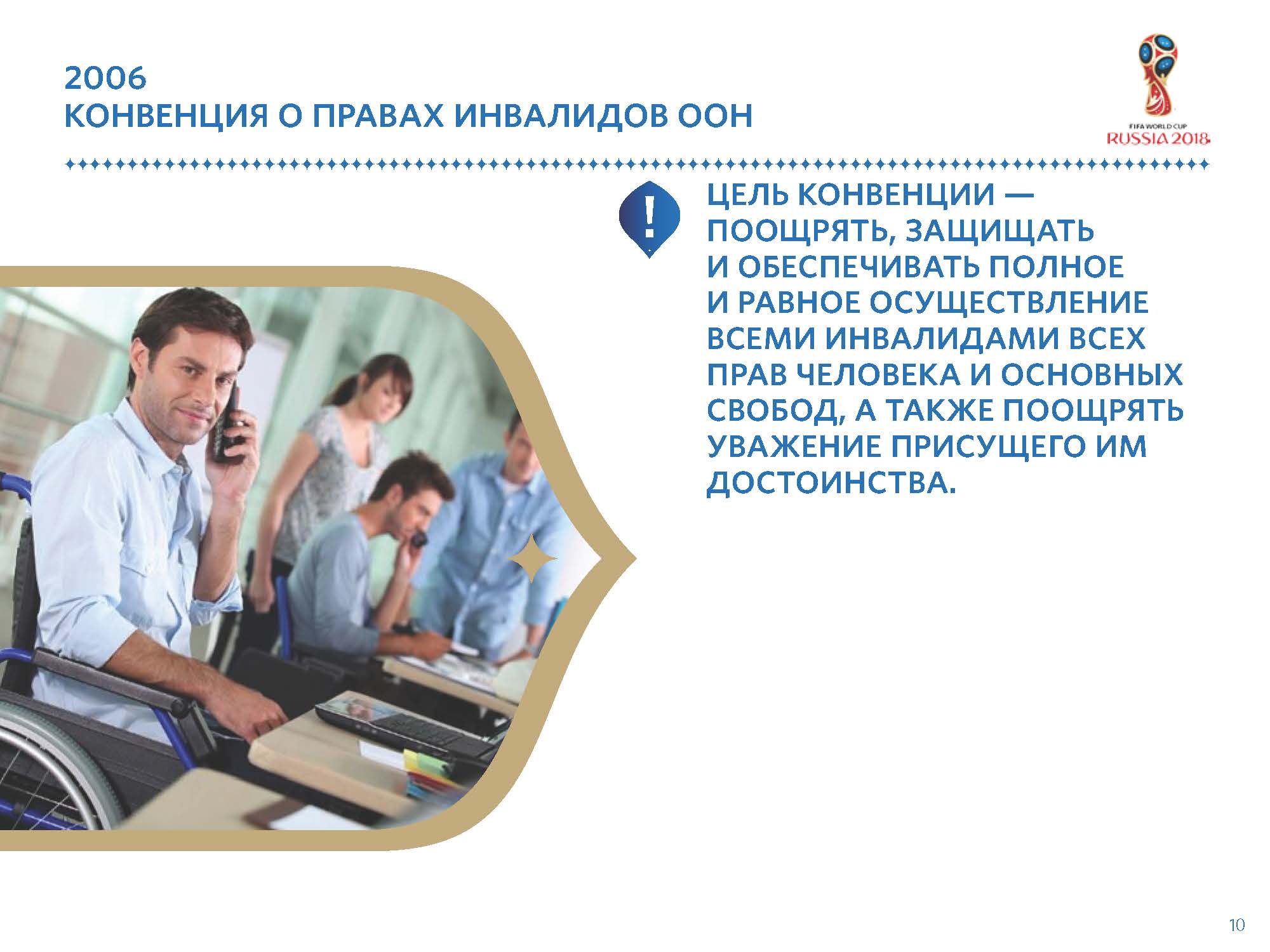 [Speaker Notes: «Еще спустя 31 год, 13 декабря 2006 года, резолюцией 61/106 Генеральной Ассамблеи ООН был принят еще один документ — Конвенция о правах инвалидов. Цель Конвенции заключается в том, чтобы поощрять, защищать и обеспечивать полное и равное осуществление людьми с инвалидностью всех прав человека и основных свобод, а также поощрять уважение присущего им достоинства.
Как вы думаете, почему возникла необходимость в этих документах?».


Далее проводится упражнение «Социально уязвимые группы общества»]
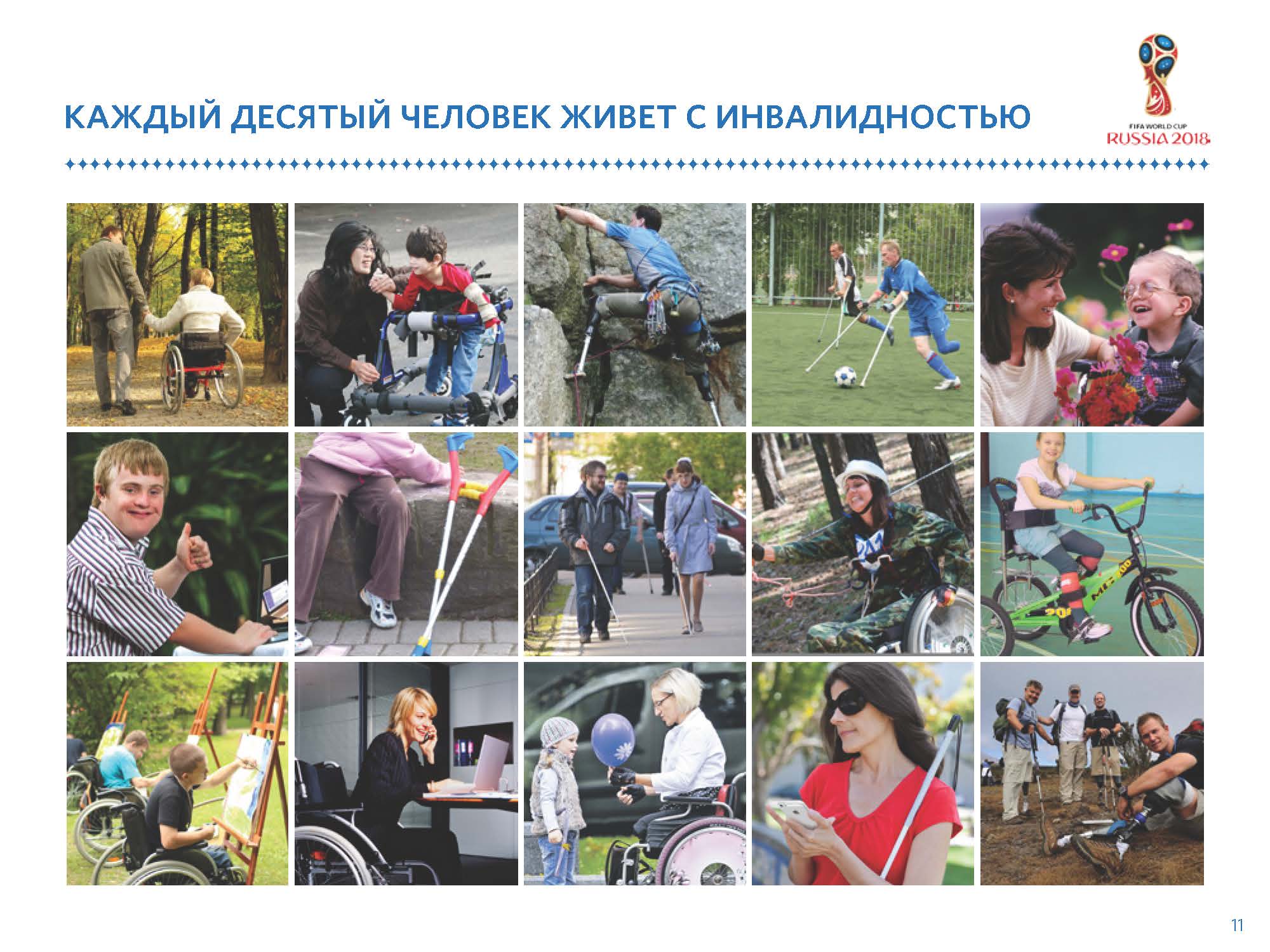 [Speaker Notes: «10% землян живет с инвалидностью. Это каждый десятый житель нашей планеты. 
Для защиты прав людей с инвалидностью должно делаться и делается многое — на уровне ООН, отдельных государств, городов, районов, проектов».]
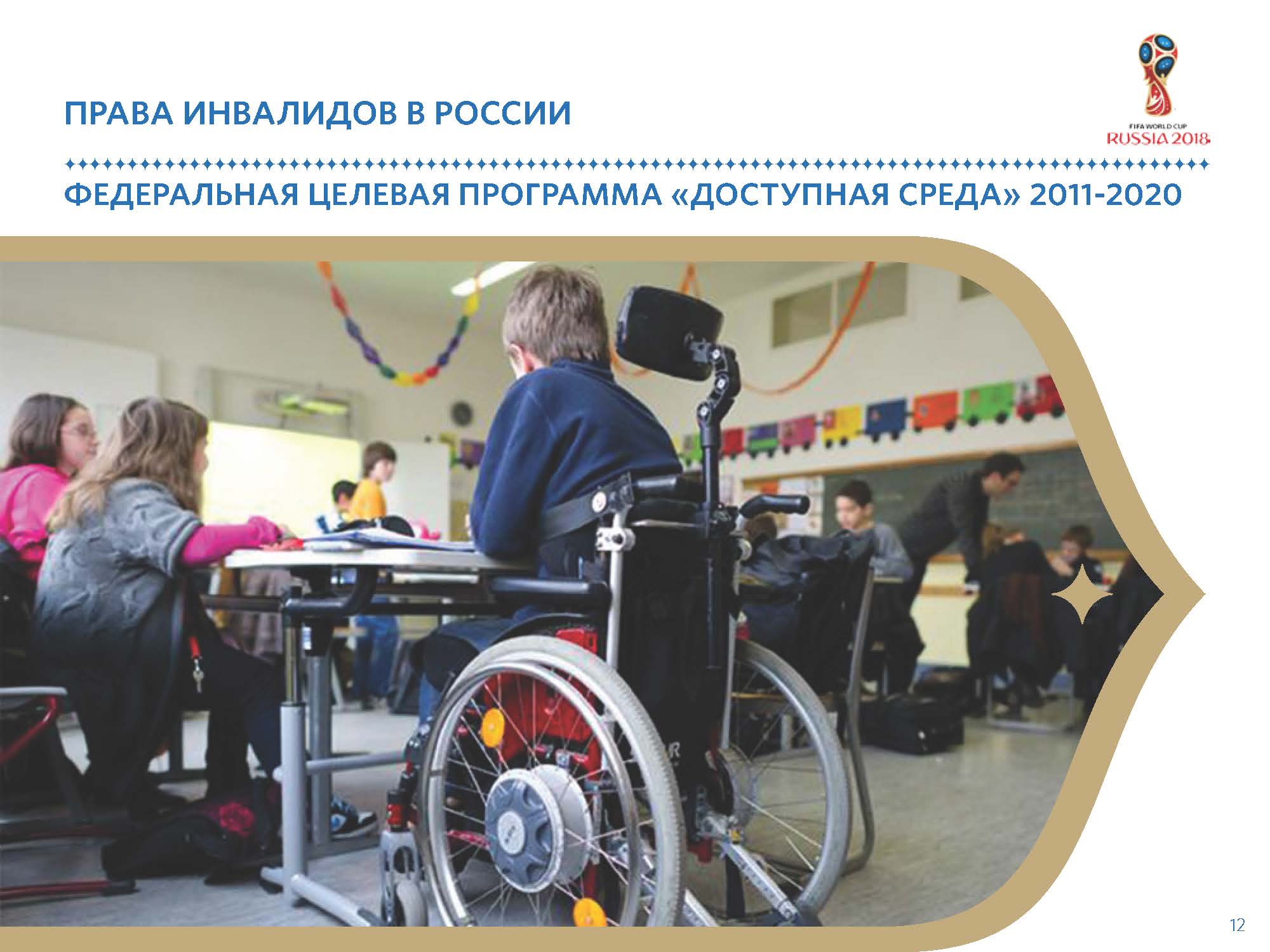 [Speaker Notes: «Так, с 2011 года в России стартовала федеральная целевая программа „Доступная среда˝, направленная на то, чтобы граждане с ограниченными возможностями здоровья ощущали себя полноценными членами общества. Ежегодно на реализацию этих целей выделяется порядка 50 миллиардов рублей. Программа будет действовать до 2020 года, впоследствии будет продлена до 2025 года».]
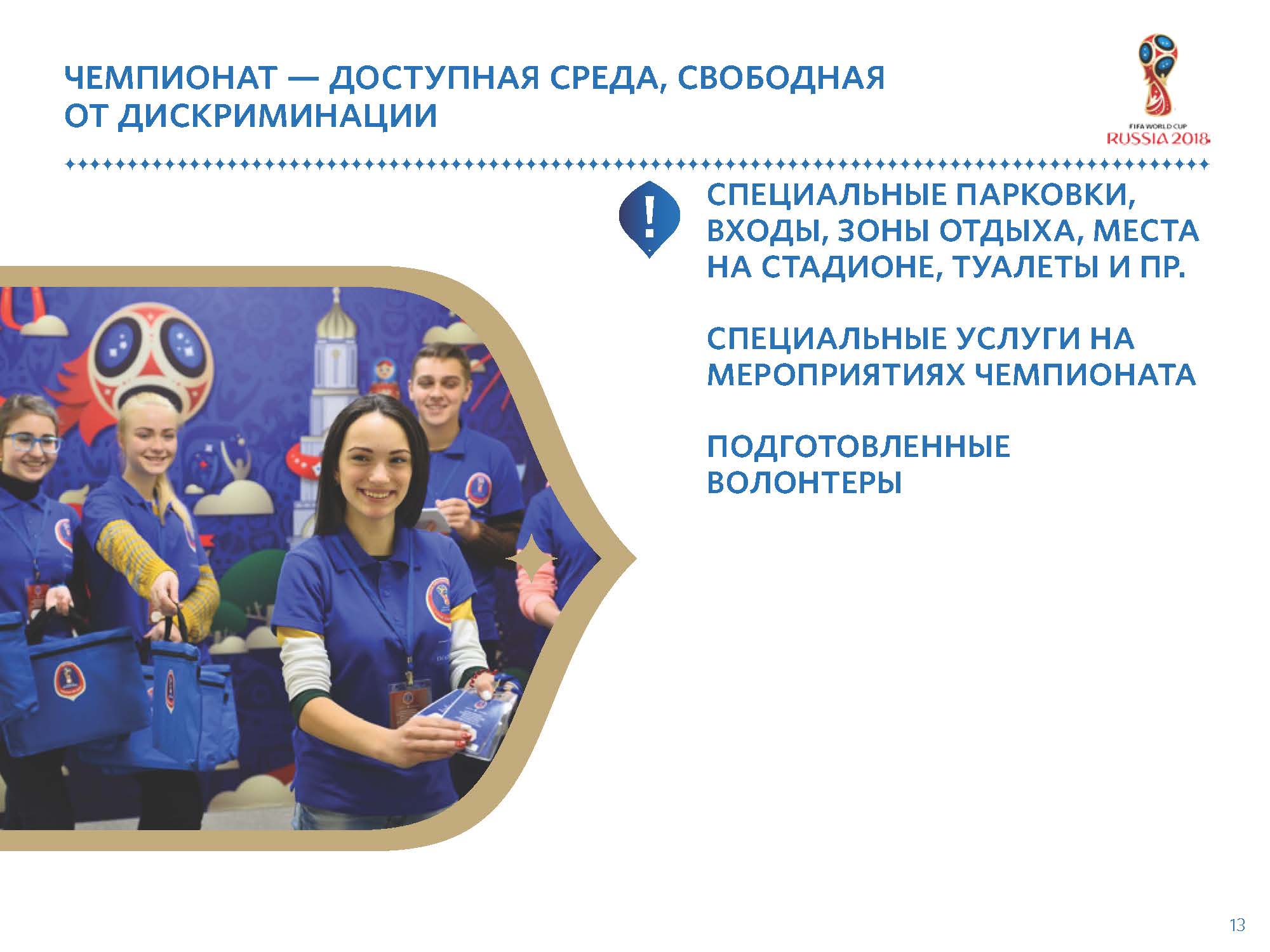 [Speaker Notes: «Многое делается и в рамках подготовки к Чемпионату. FIFA™ и Оргкомитет работают над тем, чтобы матчи Чемпионата мира по футболу FIFA 2018 в России™ были доступны всем. Для этого:
организуются специальные парковки, зоны отдыха, специальные входы, пути доступности, места на стадионе, туалеты и проч.; 
обеспечиваются необходимые услуги: специальная билетная программа, предоставление инвалидных колясок на стадионах, аудио-описательное комментирование для незрячих и слабовидящих людей; 
готовятся волонтеры по оказанию необходимой помощи людям с инвалидностью и маломобильным группам населения».]
МНОГОЕ ЗАВИСИТ
 ОТ   НАС









































15
Давайте рассмотрим примеры ситуаций
[Speaker Notes: «Однако многое зависит и от нас. Порой, встречая человека другой расы или национальности, мы, руководствуясь самыми лучшими побуждениями, можем поставить его в неловкое положение, оскорбить или даже дискриминировать. И в наших силах этого избежать
Давайте посмотрим, как это можно сделать.
Для этого представим себе несколько ситуаций , которые могли бы произойти на Чемпионате».]
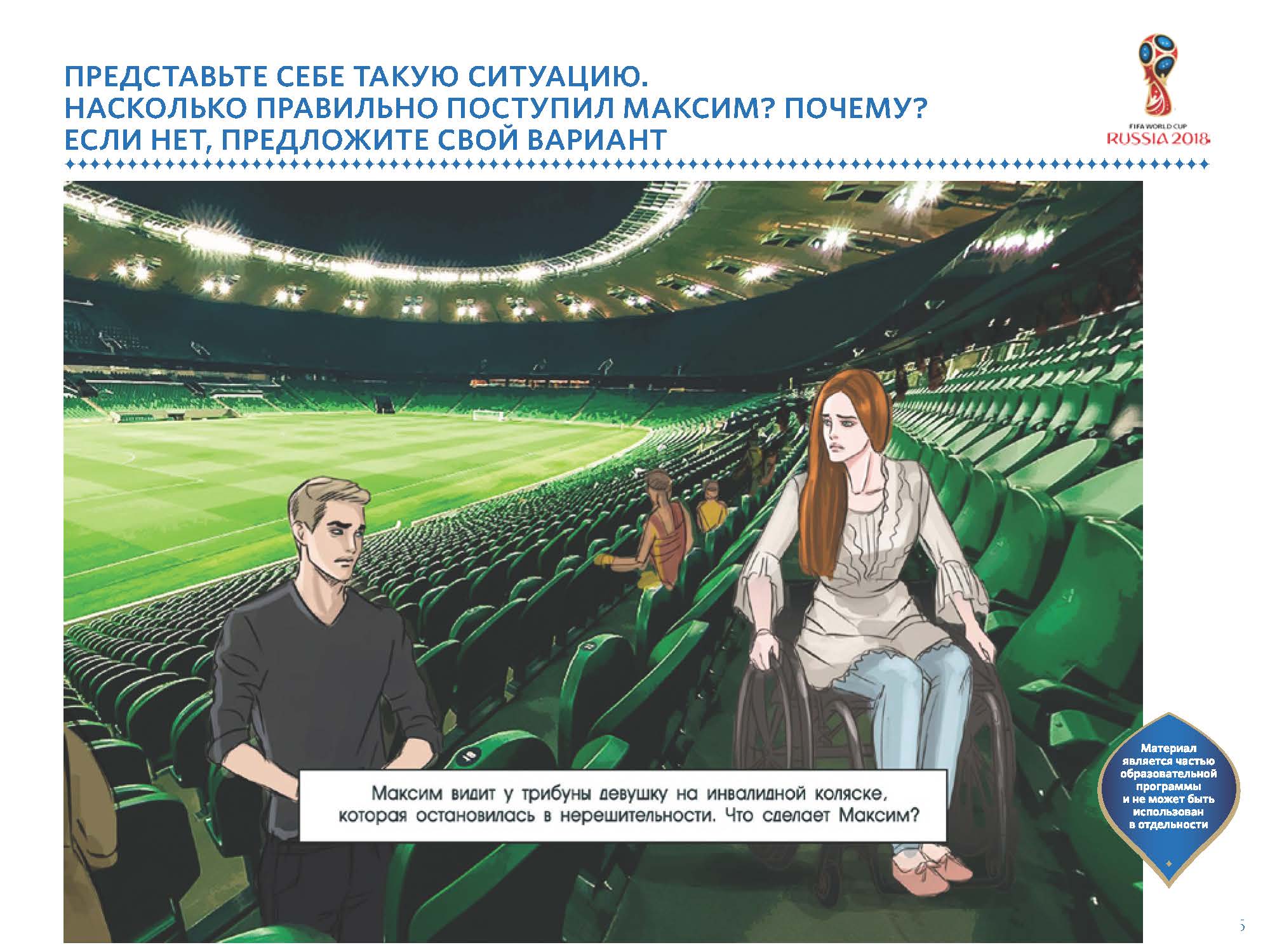 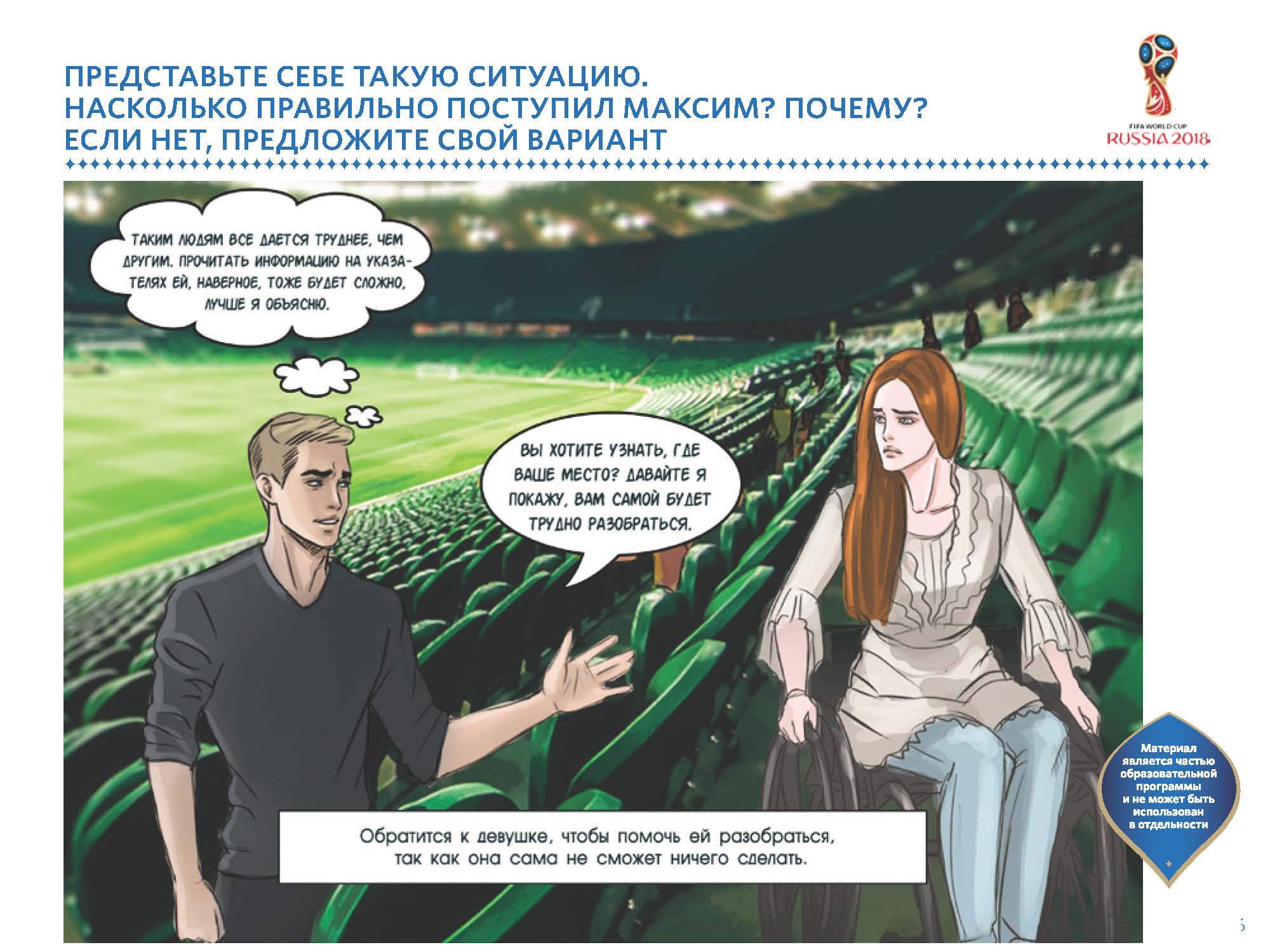 [Speaker Notes: Комментарии для ведущего:
В обществе довольно распространен стереотип, что люди с ограниченными возможностями здоровья — слабо образованные, с невысоким интеллектом, ведь им трудно посещать школу и тем более вуз.
В реальности это не так. Люди с ОВЗ не менее интеллектуальны и образованы, чем остальные.
Блогер Евгения Воскобойникова, колясочница, пишет: «Если у человека нет ноги — это не значит, что у него нет мозгов».]
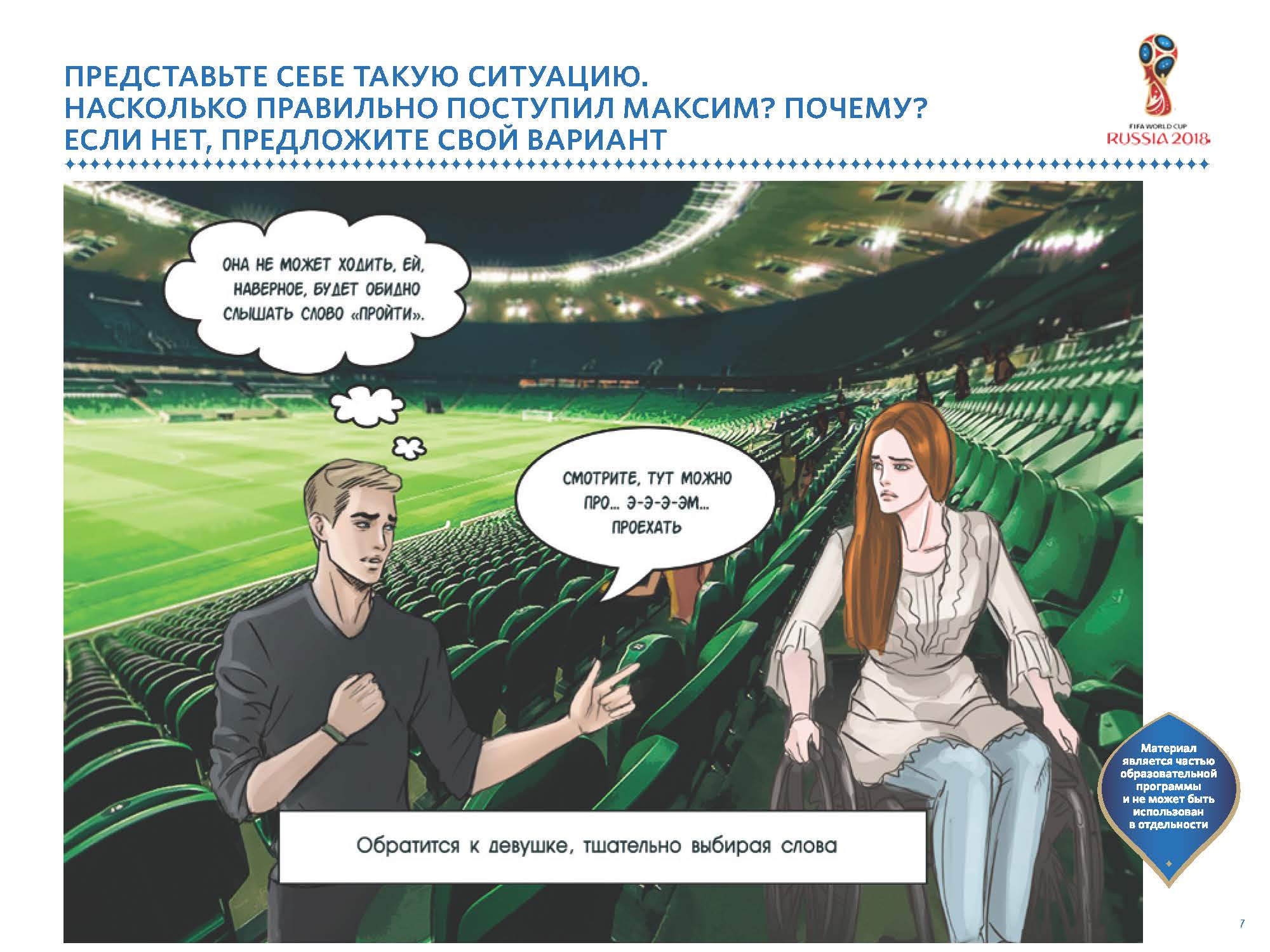 [Speaker Notes: Комментарии для ведущего:
Люди с ограниченными возможностями здоровья представляются нам как обделенные жизнью и очень ранимые. Кажется, что с ними нужно общаться очень бережно, подбирая слова. Может показаться, что, сказав колясочнику: «Проходите», можно сделать ему больно, напомнив о его ограничениях.
На самом деле они совершенно нормально относятся к словам «пошли», «идем», «как сходил», воспринимая их как обозначение движения.
А вот что действительно может обидеть — так это неготовность воспринимать их просто как людей, таких же, как и вы. Это и есть дискриминация.]
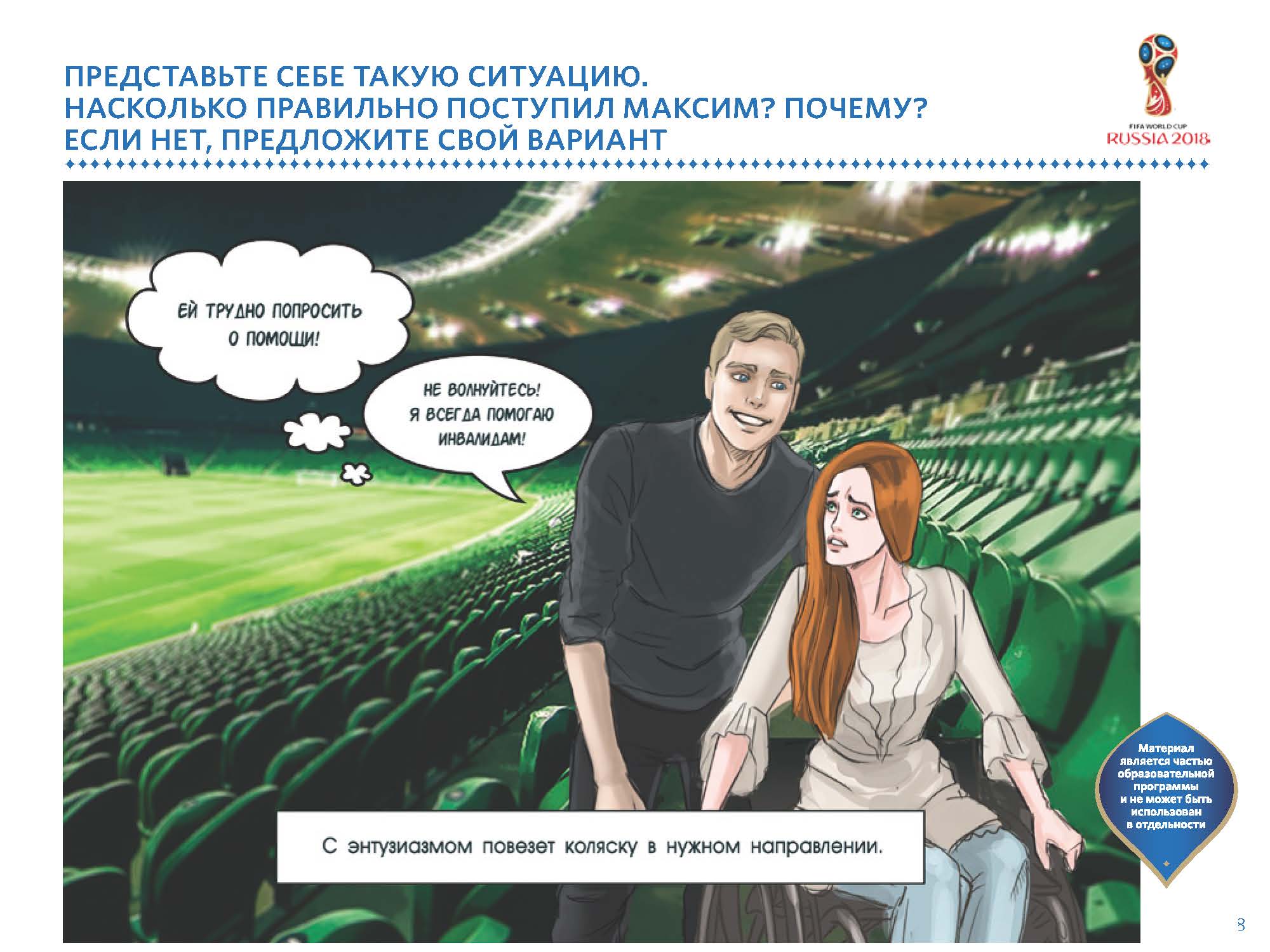 [Speaker Notes: Комментарии для ведущего:
Хоть готовность прийти на помощь и похвальна, оказывается, что человек с ОВЗ в таком случае воспринимается как беспомощный, недееспособный. На самом деле именно это очень обижает и даже раздражает. Ведь в основе этого лежит дискриминация — убеждение, что человек с ограничениями по здоровью не такой, как мы. Явным образом это может проявиться в словах. Назвав кого-то «инвалидом», что в переводе означает «сломанный», «неисправный», мы отметим только одно из свойств человека, которое невыгодно отличает его от нас. Неужели это ему поможет? Скорее, обидит и заставит почувствовать себя неуверенно.
К тому же, дискриминация коварна. Порой она прячется за самыми благообразными поступками.
Представьте: вы идете по улице, останавливаетесь, видя перед собой лужу. И тут к вам подлетает «добрый человек», хватает вас на руки и куда-то тащит. Наверняка, благодарность — это последнее, что вы почувствуете, ведь так?
Почему?]
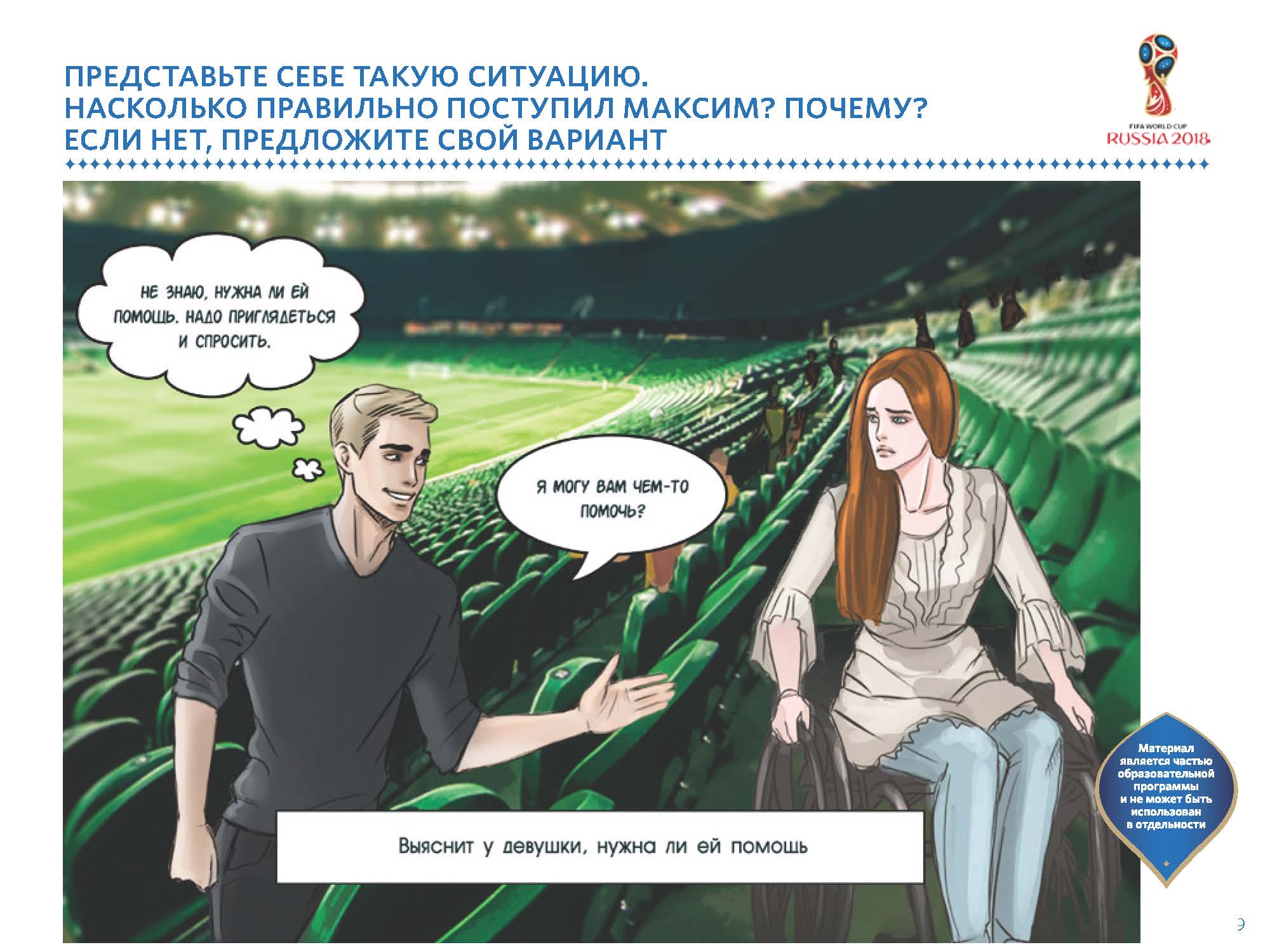 [Speaker Notes: Это наиболее уважительный и корректный способ поведения.
Такое поведение не дискриминирует.
Еще одна цитата блогера Евгении Воскобойниковой: «У меня одно правило поведения с людьми с ОВЗ: быть естественным и общаться на равных».]
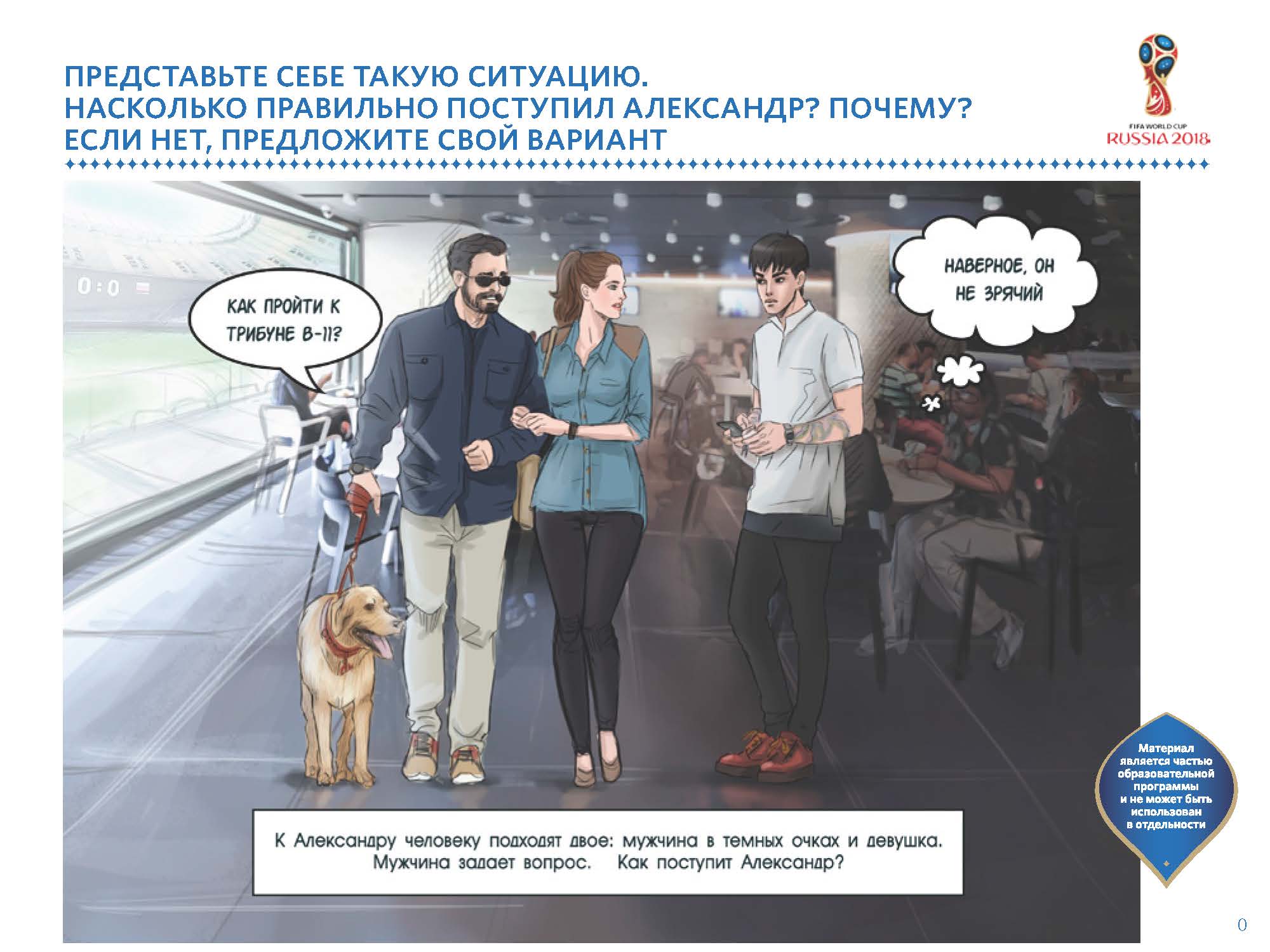 [Speaker Notes: Ситуация 2
Настя находится на стадионе, матч еще не начался, вокруг много людей. К ней подходят двое: мужчина в темных очках, который держит под руку девушку, а другой рукой на шлейке он держит собаку-лабрадора. Мужчина спрашивает Настю, как пройти к трибуне В-11.
Как она поступит?]
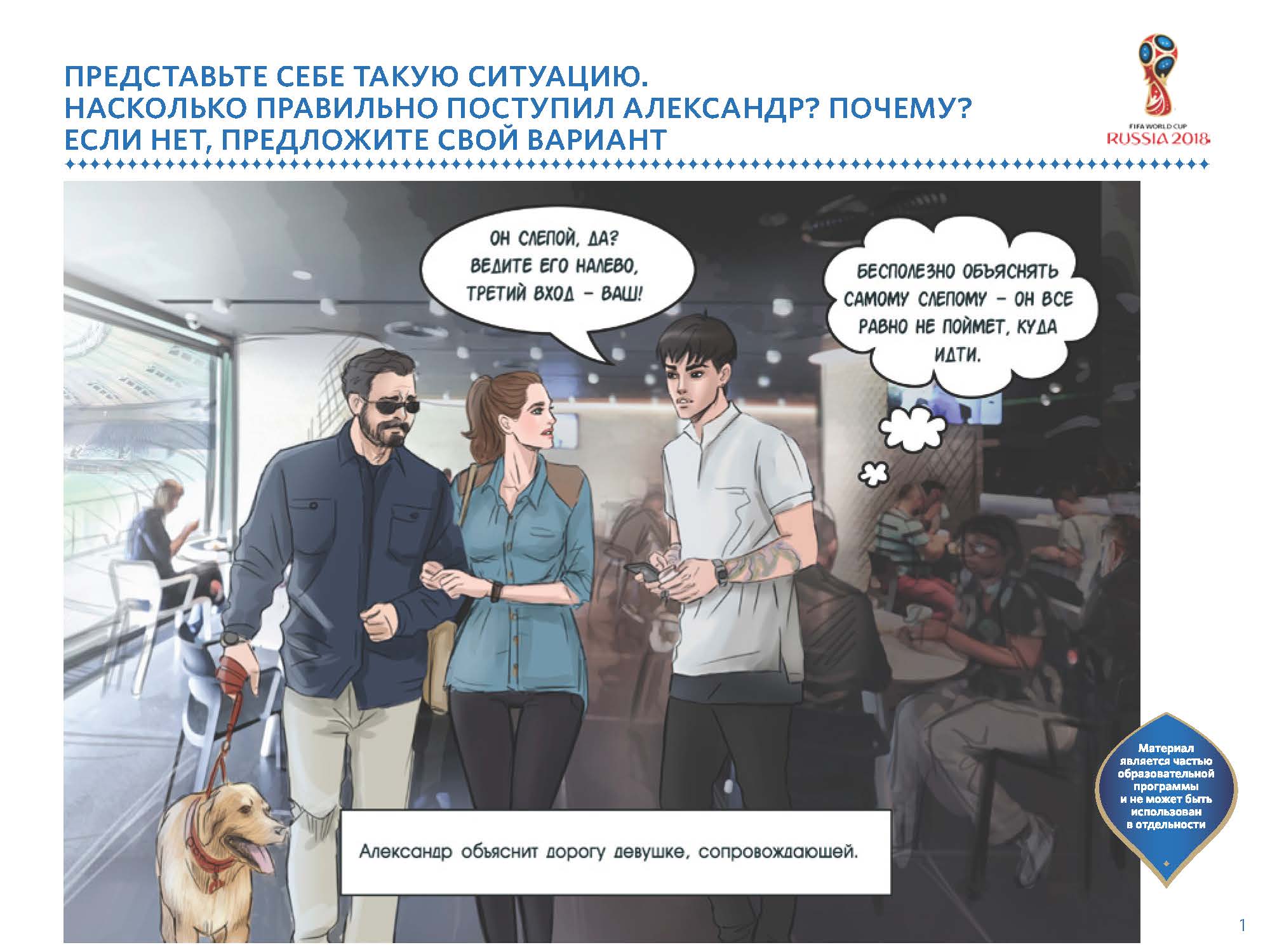 [Speaker Notes: Комментарии для ведущего:
Обращение к сопровождающему, а не к самому незрячему — это ошибка. Таким образом можно подчеркнуть несостоятельность человека, изолировать его.
Такое поведение дискриминирует.
Слабовидящий человек не означает слабоумный, ведь так?
Очень важно не проявлять превосходства и жалости по отношению к незрячим людям. Инвалид по зрению — это такой же человек, как и видящий, только лишенный способности видеть. Ему, может быть, нужна наша помощь, но не жалость.]
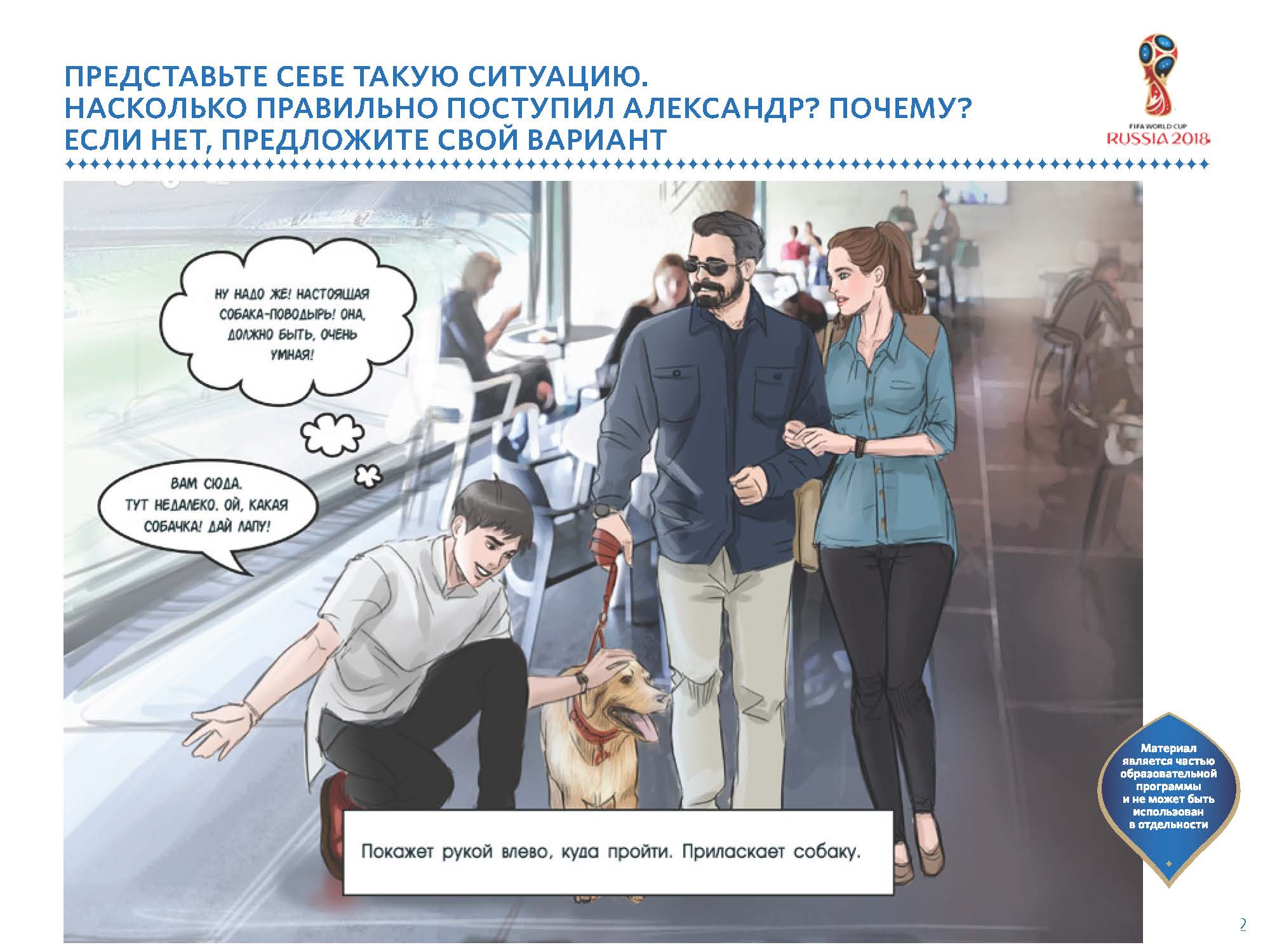 [Speaker Notes: Комментарии для ведущего:
Во-первых, разговаривая с незрячим, очень важно избегать расплывчатых определений и инструкций, а также не стоит сопровождать свои слова жестами.
Старайтесь давать четкие и конкретные разъяснения, например: «В пяти шагах справа от Вас находится турникет».
Предупреждайте о препятствиях
в помещениях и на улицах (низких притолоках, ступенях, лужах, ямах
и т.п.).
Во-вторых, собака-поводырь — это не обычный домашний питомец. Рядом с незрячим она находится на службе. Никогда нельзя командовать, трогать и играть с собакой-поводырем.
Отвлекая собаку, можно не только вторгнуться в личное пространство человека, но и подвергнуть его опасности.]
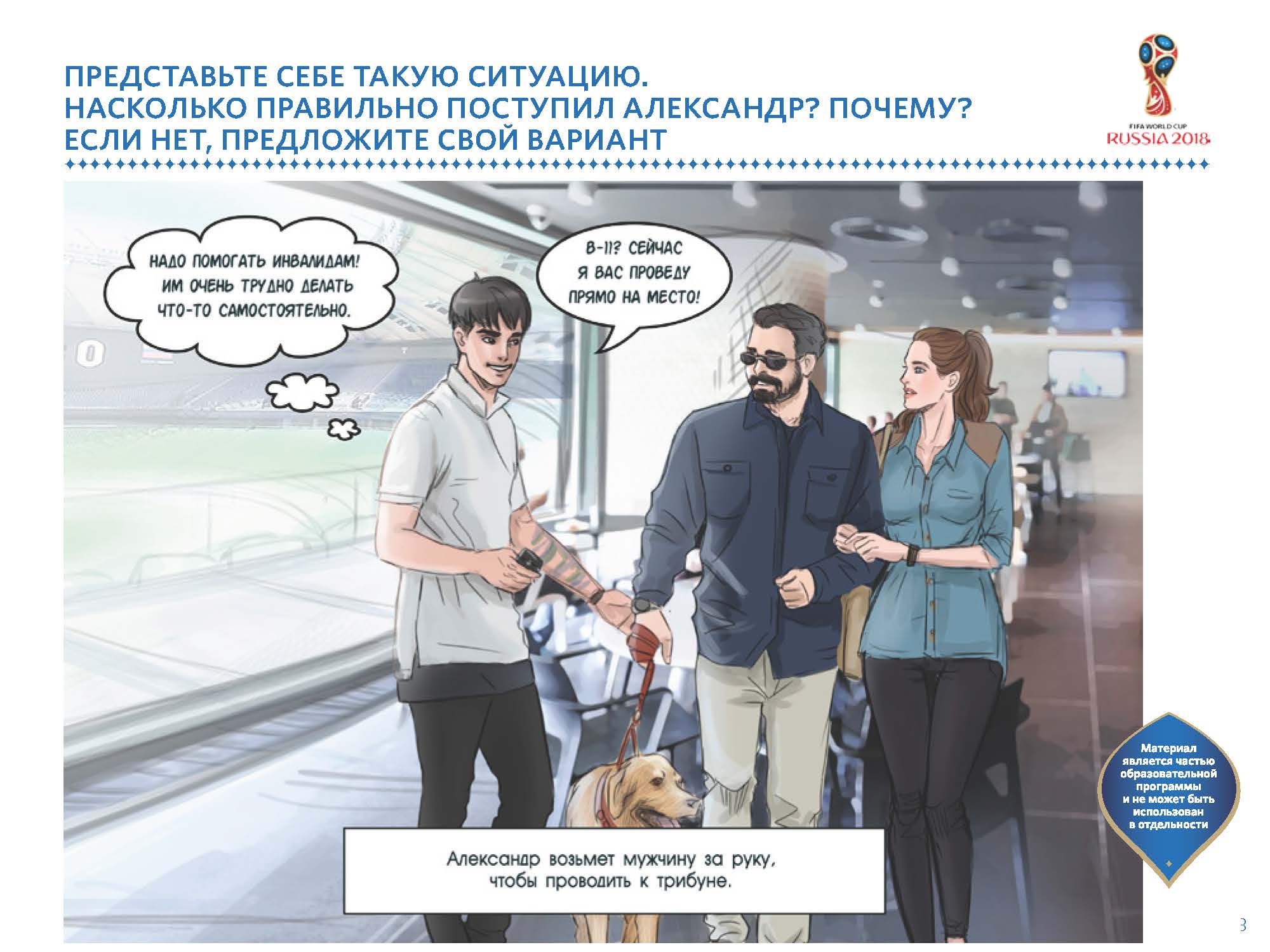 [Speaker Notes: Комментарии для ведущего:
Такой поступок унижает достоинство человека. Ведь он в первую очередь человек, а уже потом — невидящий. Он, как и любой человек, нуждается в уважении и самостоятельности.
Ни в коем случае не нужно хватать незрячего человека и тащить его за собой.
Если вы хотите проводить незрячего куда-то, сначала предложите ему свою помощь. И не обижайтесь, если вам откажут — ведь человек может и не нуждаться в ней.
Если ваша помощь принята, предложите слабовидящему взять вас за руку.
Когда вы идете с незрячим, сгибайте руку в локте, чтобы он мог взять вас под руку. Не держите его крепко, иначе он будет чувствовать себя привязанным.]
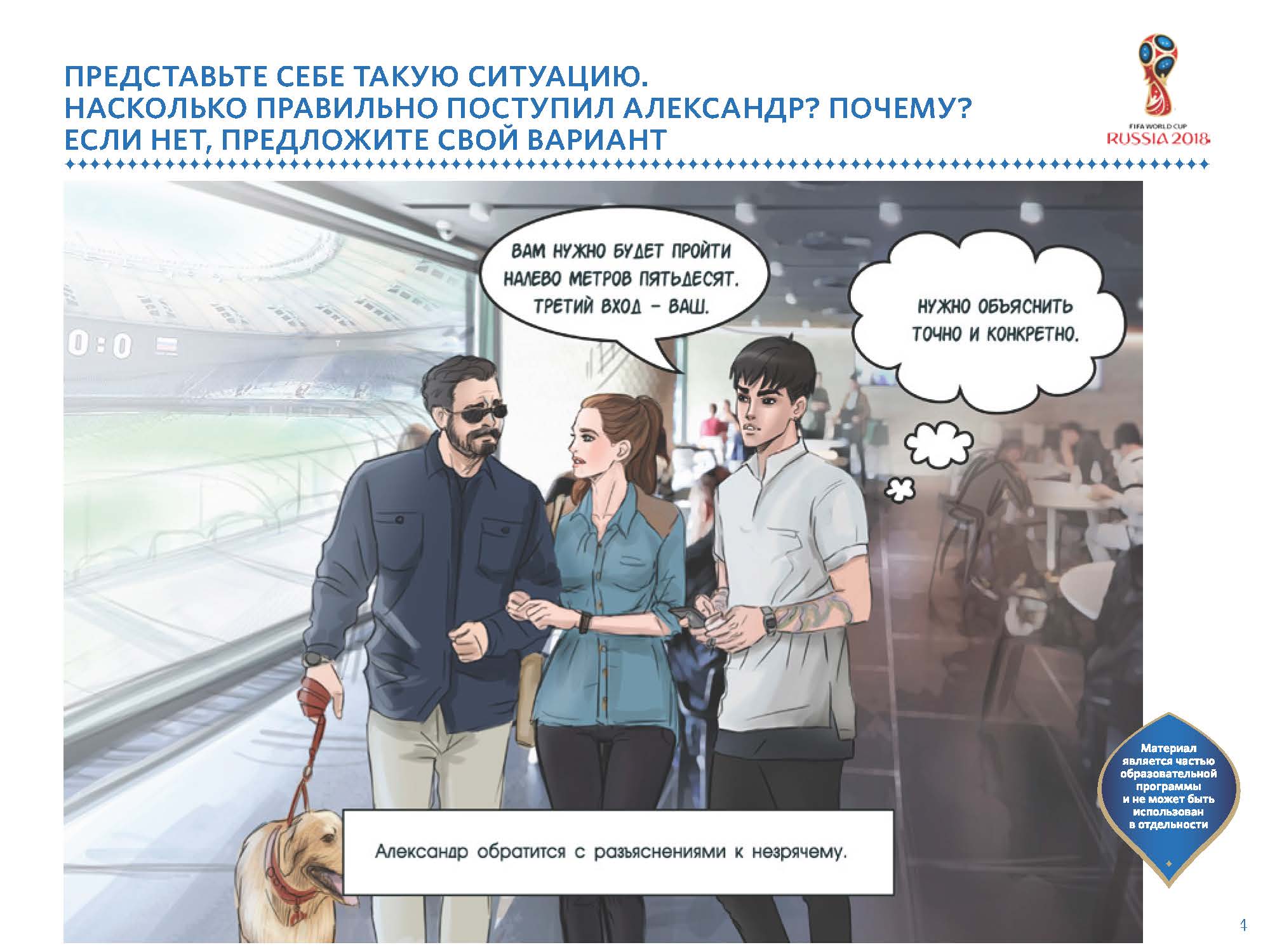 [Speaker Notes: Комментарии для ведущего:
Это наиболее корректное поведение. Этот ответ достаточно четкий и конкретный, чтобы человек хорошо смог представить себе дорогу.
Когда человек находится в сопровождении знакомого и собаки, он, скорее всего, не нуждается в дополнительной помощи. Однако стоит приготовиться оказать ее, если попросят.
Вот еще несколько советов при общении со слабовидящими людьми.
Если вы хотите предложить незрячему сесть, не надо уговаривать сесть или усаживать силой. Направьте руку на спинку стула или подлокотник, и он сам сядет, если захочет.
Если вас попросили помочь взять какой-то предмет, не следует тянуть руку незрячего к предмету и брать его рукой этот предмет, дайте ему возможность свободно потрогать предмет.]
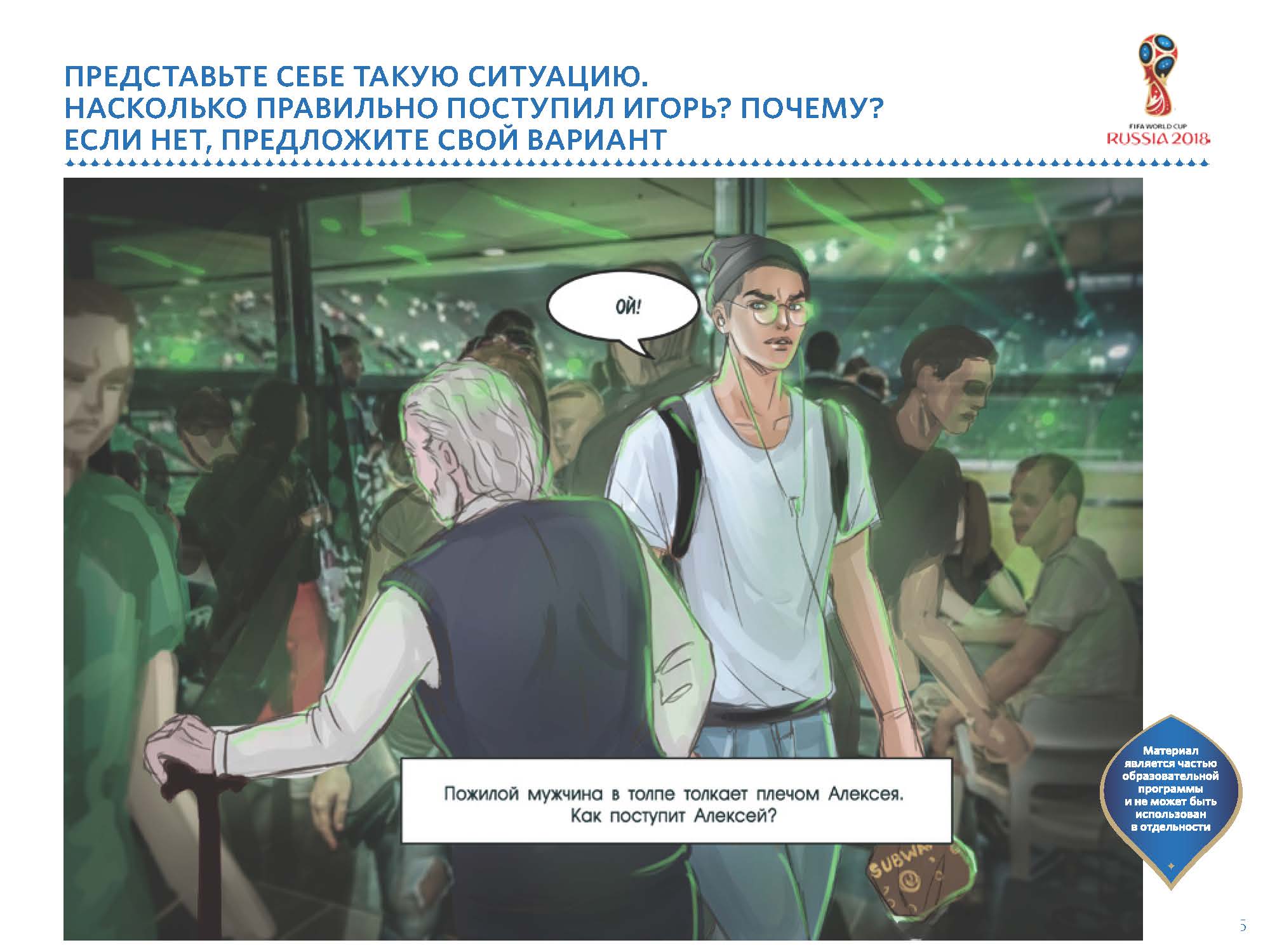 [Speaker Notes: Ситуация 3
Зона фудкорта на спортивном стадионе, в ней очень много народа. Пожилой человек с палочкой попадает в толпу, его периодически толкают. Игорь проходит совсем рядом. Пожилой человек случайно задевает его плечом.
Как поступит Игорь?]
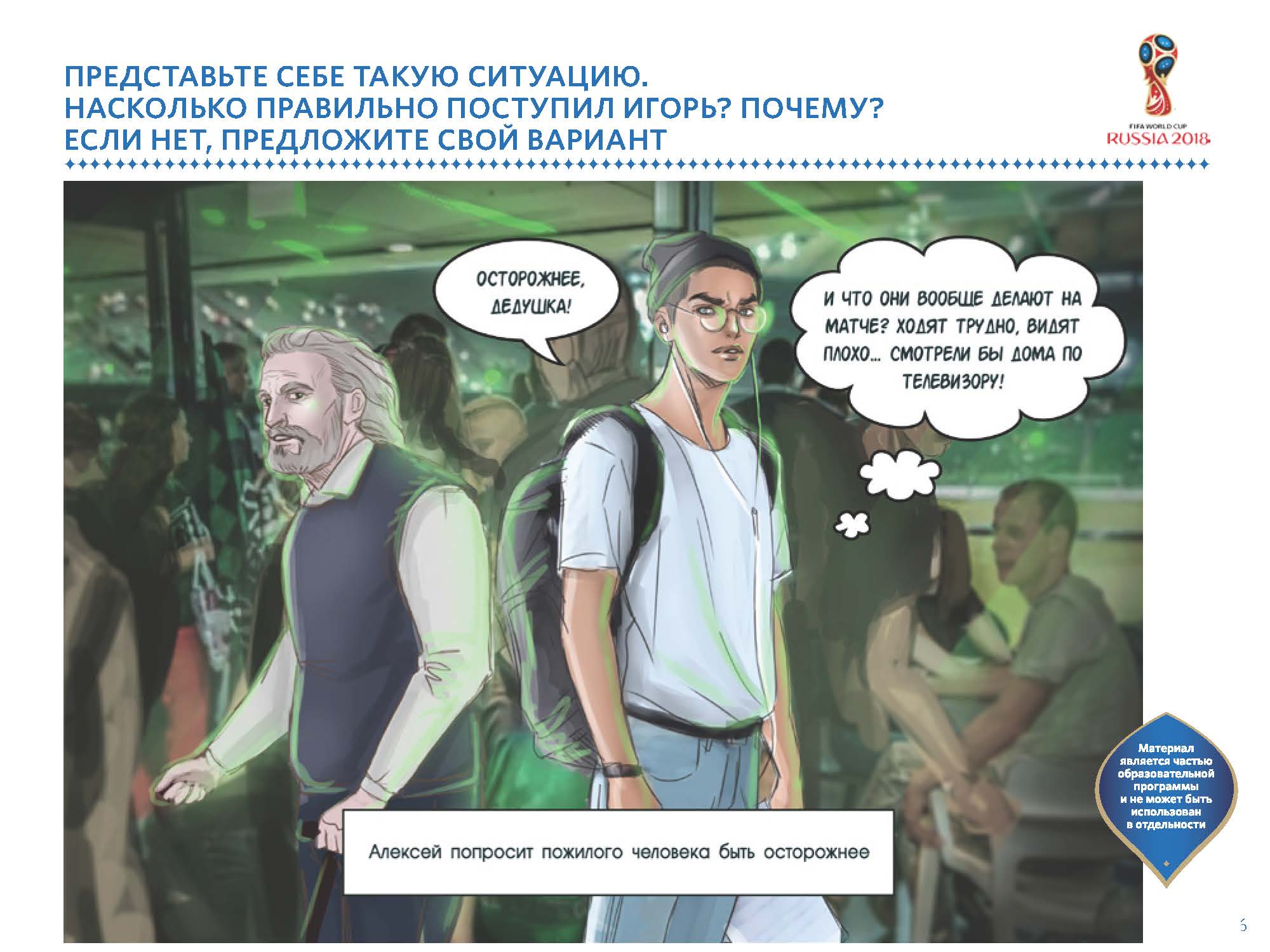 [Speaker Notes: Комментарии для ведущего:
Первый шаг к дискриминации делается в мыслях. Мы подмечаем различия между собой и другим, фиксируемся на них, обобщаем и непроизвольно включаем стереотипы. «Все старики плохо видят и трудно ходят», — думает Игорь. Казалось бы, здесь нет никаких дискриминирующих действий. Он просто проходит мимо, сказав что-то нейтральное. Часто вслух вообще ничего не произносится, но подобные мысли при внешней вежливости приближают дискриминацию. Даже если мы не можем узнать, что думают люди вокруг, в наших силах заметить собственные мысли и не пропустить дискриминацию дальше.]
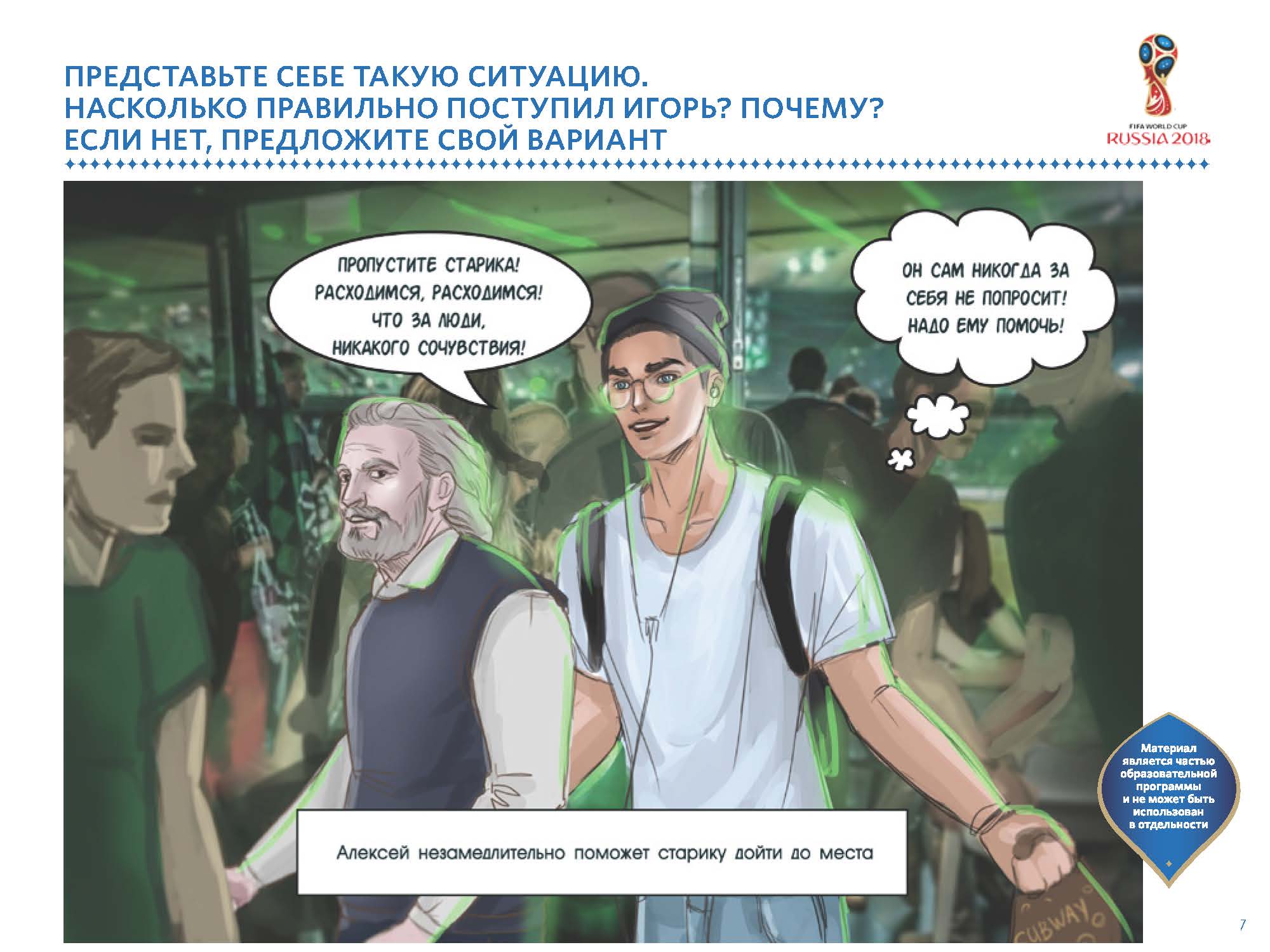 [Speaker Notes: Действительно, неприятно, когда в очереди люди толкают друг друга и не выстраиваются по порядку. Особенно несправедливым кажется, когда человек с определенными ограничениями попадает в такую ситуацию. Конечно, ее хочется изменить.
Но давайте сначала найдем ошибки в подобном поведении. Подсказка: их целых три.
Во-первых, агрессивные крики направо и налево провоцируют конфликт с окружающими. Поможет ли это решить проблему или только усугубит хаос?
Во-вторых, так ли хороша стратегия бросаться «причинять добро» и оказывать помощь, о которой не просили? Раньше мы обсуждали, почему не стоит так поступать. Если мы решили, что человек просто боится попросить, лучше сначала уточнить, нужна ли вообще помощь, а не тащить его куда-либо.
В-третьих, подобные выкрики подчеркивают различия между «подопечным» и остальными людьми, которым тоже, скорее всего, неприятно, что их толкают. Даже если мы заметили, что пожилому человеку сложно пробраться через толпу, не стоит манипулировать этим. «Давить на жалость» и во всеуслышание называть человека «стариком» — это подчеркивать различия между ним и остальными, делать разницу значимой. Это второй шаг к дискриминации.]
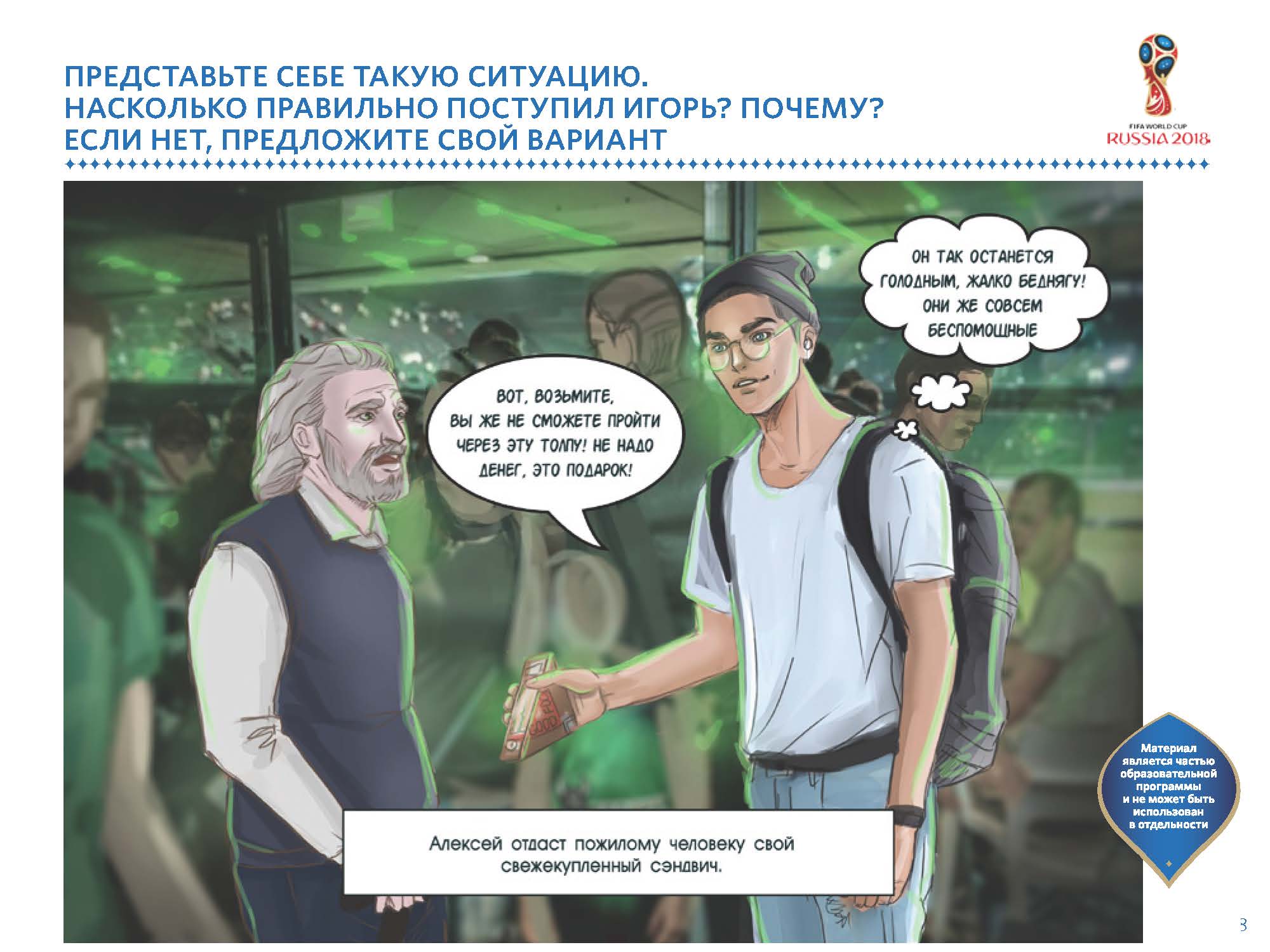 [Speaker Notes: Комментарии для ведущего:
Порыв благородный. Но, во-первых, почему Игорь уверен, что этот человек хотел именно пробраться за едой? Если все-таки за ней, то за какой конкретно? Комфортно ли будет пожилому человеку, если ему отдадут обед, не будет ли он чувствовать, что его пожалели? Не задаваясь этими вопросами и навязывая свое доброе дело, есть риск унизить человека вместо того, чтобы помочь.
Во-вторых, различия уже кажутся не просто значимыми — они приводят к тому, что пожилой человек наделяется негативными характеристиками: в глазах Игоря он «беспомощный», его «жалко». Такой образ мыслей подчеркивает неравенство, ставит одного выше другого. А это последний и самый страшный шаг к дискриминации. Как можно не допустить ее?]
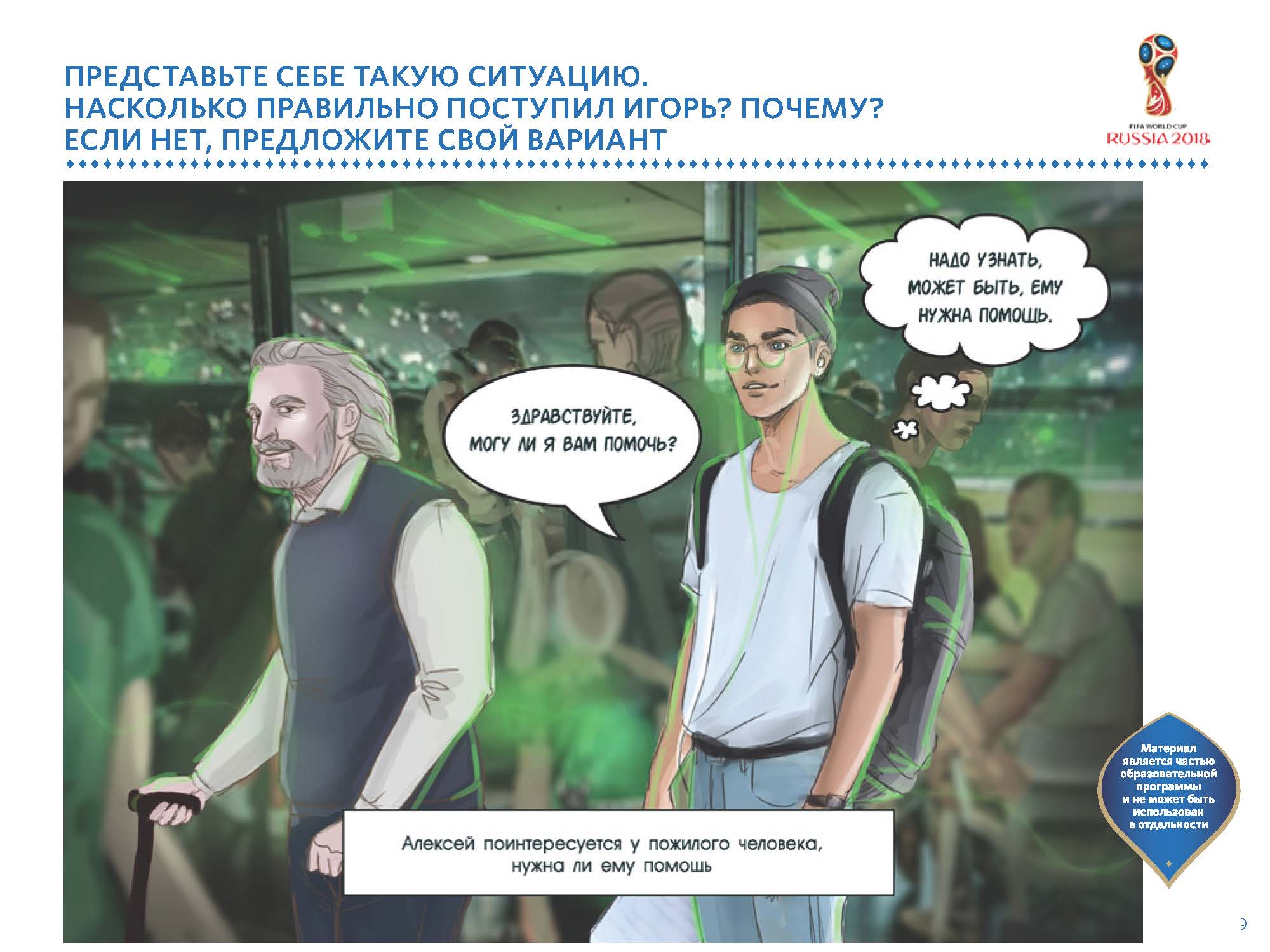 [Speaker Notes: Комментарии для ведущего:
Это самый уважительный и корректный вариант поведения. Мы уже не раз обсуждали, почему.
Давайте обобщим поведение в таких ситуациях в виде простых правил. Если мы хотим помочь:
1) Всегда спрашиваем, нужна ли помощь, прежде чем оказать ее.
2) Если предложение о помощи принято, спрашиваем, что нужно делать, и четко следуем инструкциям.
По отношению к кому действуют эти правила? (варианты ответов: люди с ОВЗ, пожилые люди, вообще все). Вспомните пример про лужу из первой ситуации. Эти правила применимы вообще ко всем людям вне зависимости от их характеристик и различий.]
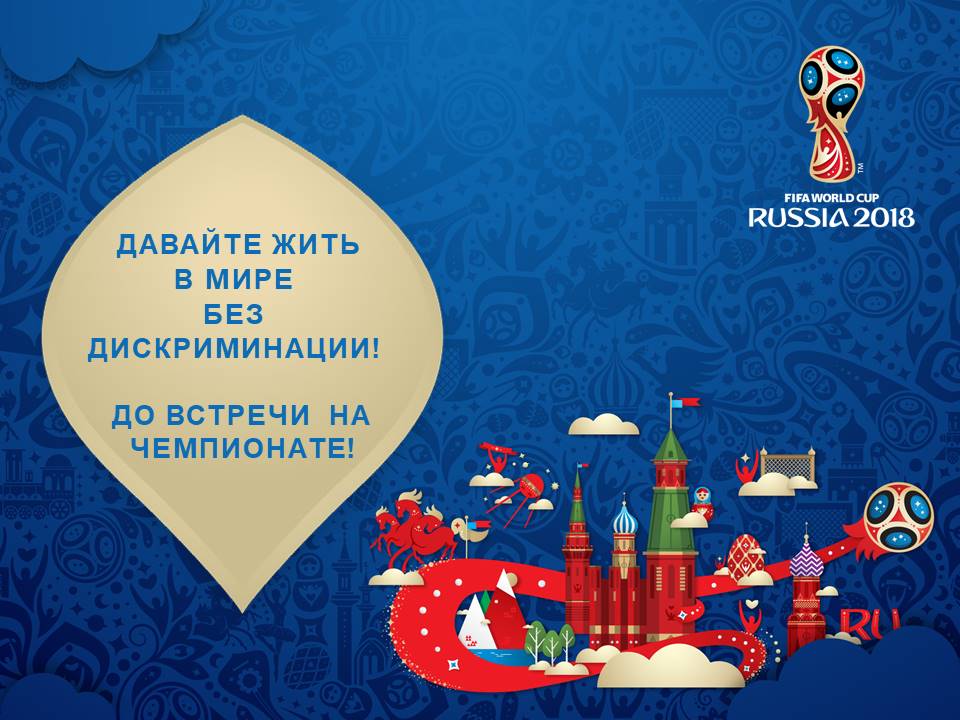